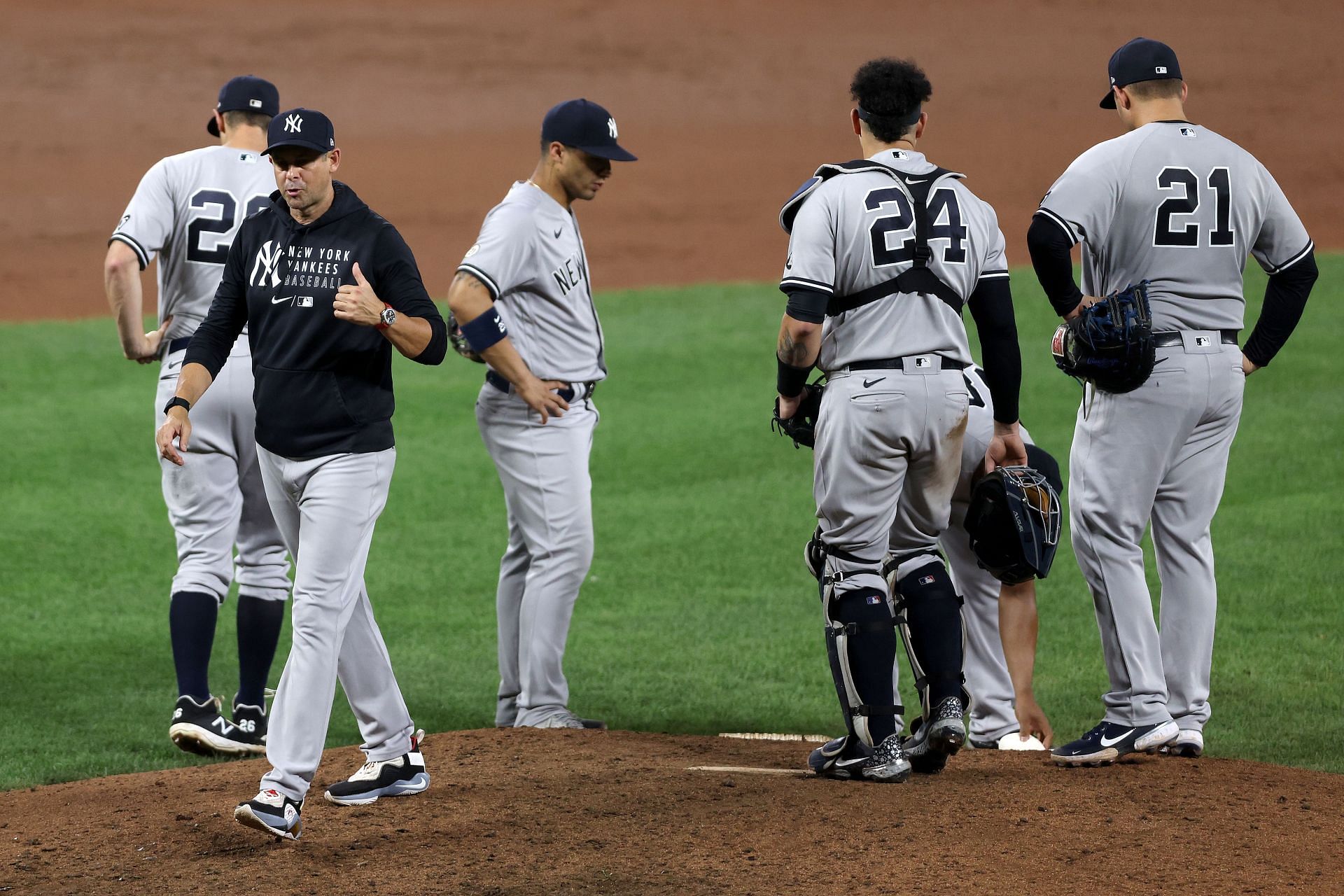 Weighted Bullpen Management Score Plus: 
Quantifying MLB Pitching Change Decision MakingSean Sullivan
Introducing the Researcher
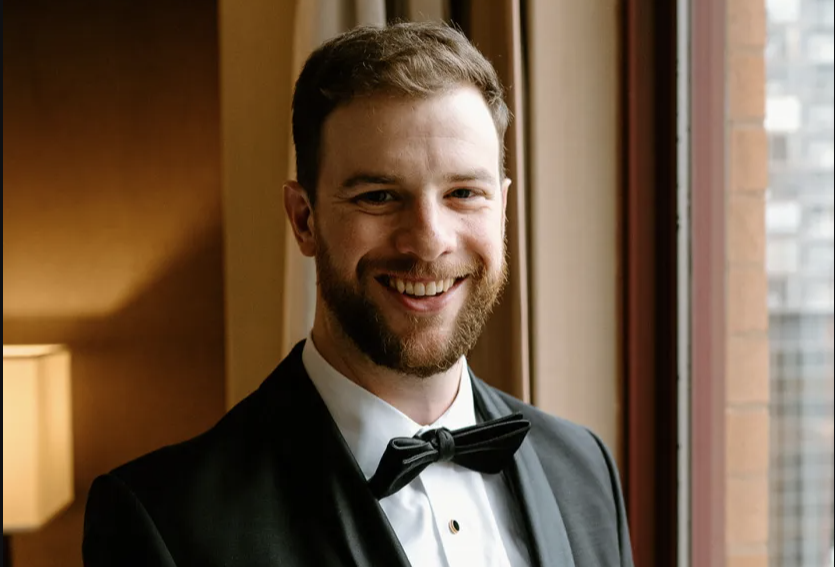 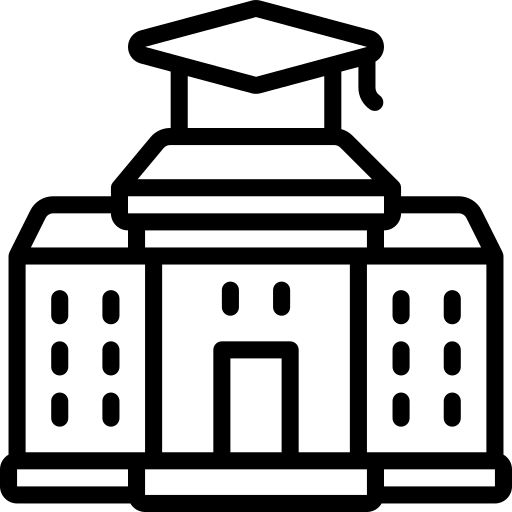 UIUC and DePaul Graduate
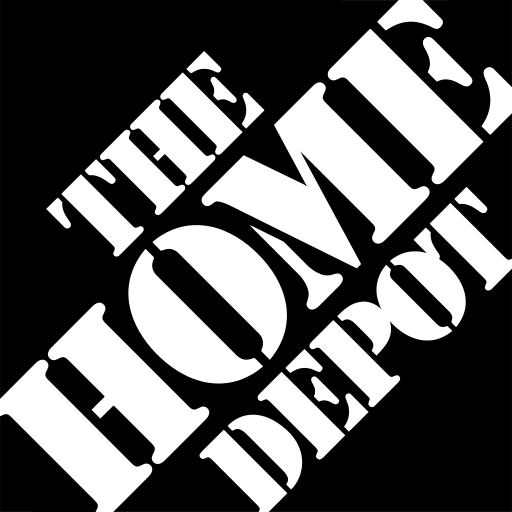 Data Scientist at Home Depot
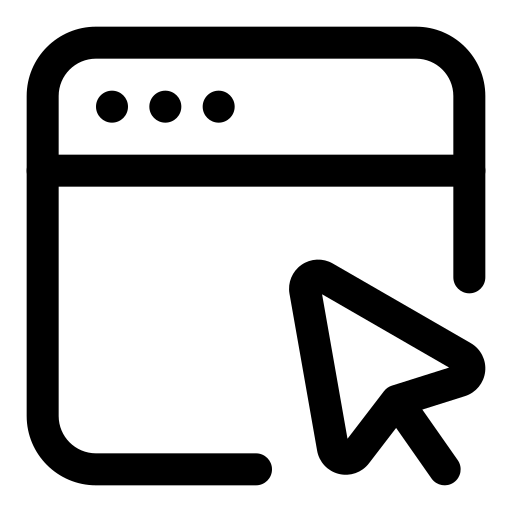 www.uramanalytics.com
Sean Sullivan
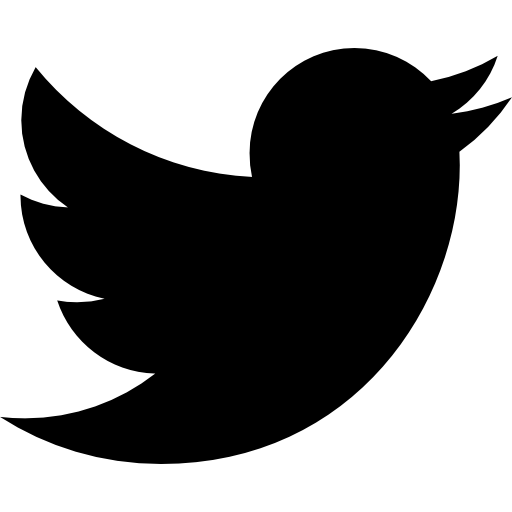 @ URAM_Analytics
[Speaker Notes: School: <a href="https://www.flaticon.com/free-icons/university" title="university icons">University icons created by Smashicons - Flaticon</a>

Home Depot: <a href="https://www.flaticon.com/free-icons/the-home-depot" title="the home depot icons">The home depot icons created by Freepik - Flaticon</a>

Website: <a href="https://www.flaticon.com/free-icons/browser" title="browser icons">Browser icons created by Tanah Basah - Flaticon</a>

Twitter: <a href="https://www.flaticon.com/free-icons/twitter" title="twitter icons">Twitter icons created by Pixel perfect - Flaticon</a>]
Poll Question #1
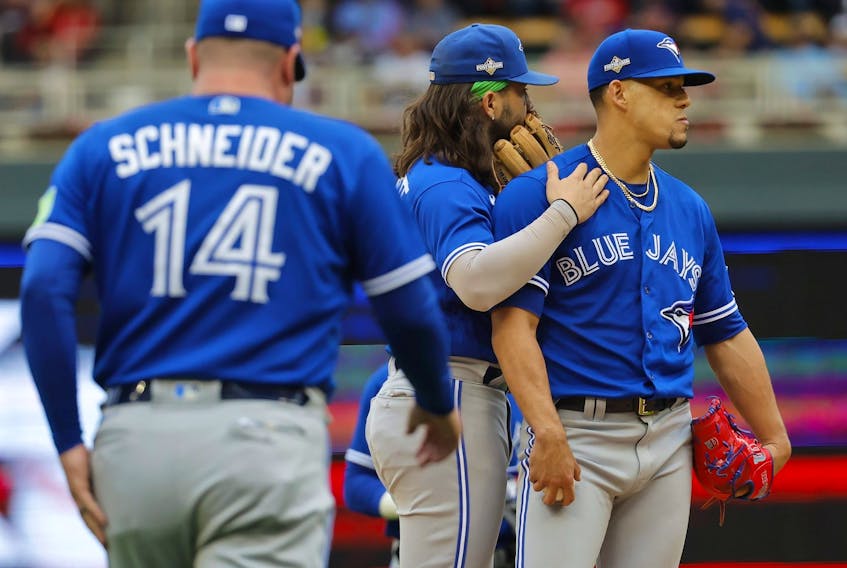 Raise your hand if you...

have ever disagreed with a pitching change decision
[Speaker Notes: School: <a href="https://www.flaticon.com/free-icons/university" title="university icons">University icons created by Smashicons - Flaticon</a>

Home Depot: <a href="https://www.flaticon.com/free-icons/the-home-depot" title="the home depot icons">The home depot icons created by Freepik - Flaticon</a>

Website: <a href="https://www.flaticon.com/free-icons/browser" title="browser icons">Browser icons created by Tanah Basah - Flaticon</a>

Twitter: <a href="https://www.flaticon.com/free-icons/twitter" title="twitter icons">Twitter icons created by Pixel perfect - Flaticon</a>]
Poll Question #2
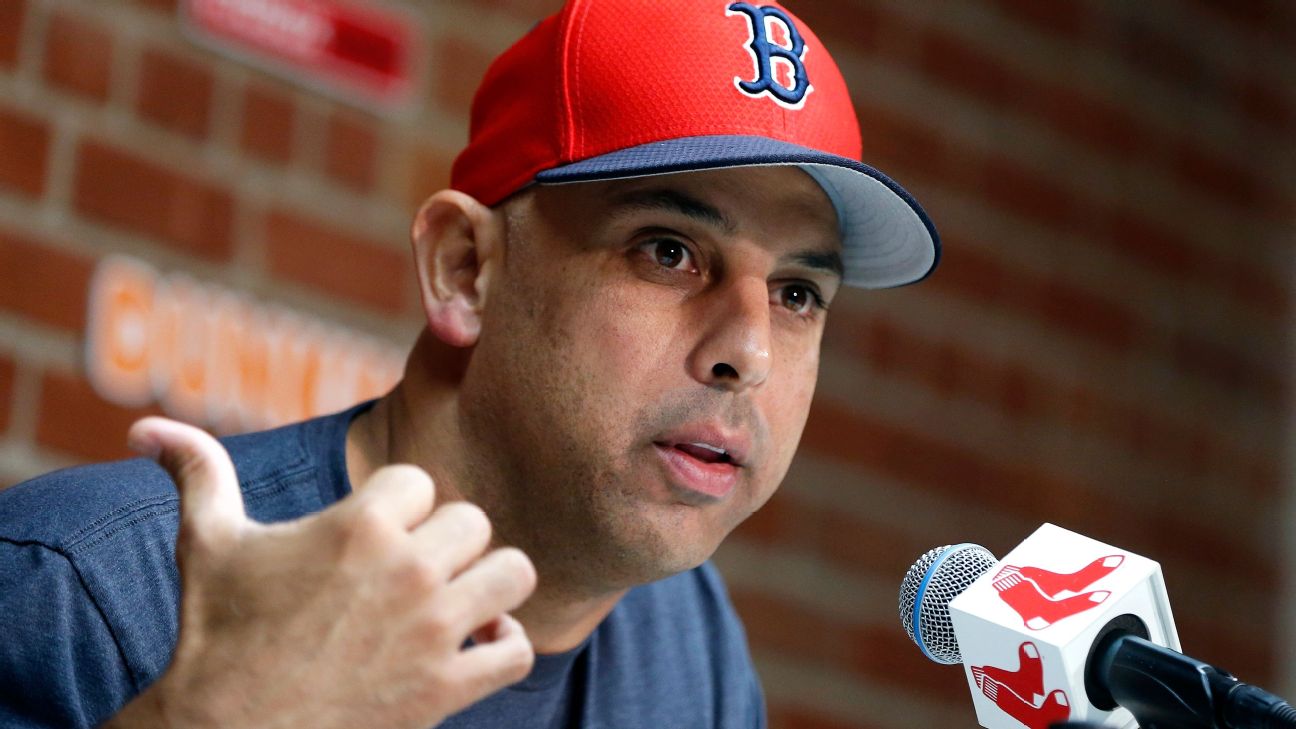 Raise your hand if you...

wish there was a public facing tool that aided in evaluating pitching change decision making
[Speaker Notes: School: <a href="https://www.flaticon.com/free-icons/university" title="university icons">University icons created by Smashicons - Flaticon</a>

Home Depot: <a href="https://www.flaticon.com/free-icons/the-home-depot" title="the home depot icons">The home depot icons created by Freepik - Flaticon</a>

Website: <a href="https://www.flaticon.com/free-icons/browser" title="browser icons">Browser icons created by Tanah Basah - Flaticon</a>

Twitter: <a href="https://www.flaticon.com/free-icons/twitter" title="twitter icons">Twitter icons created by Pixel perfect - Flaticon</a>]
Project Inspiration
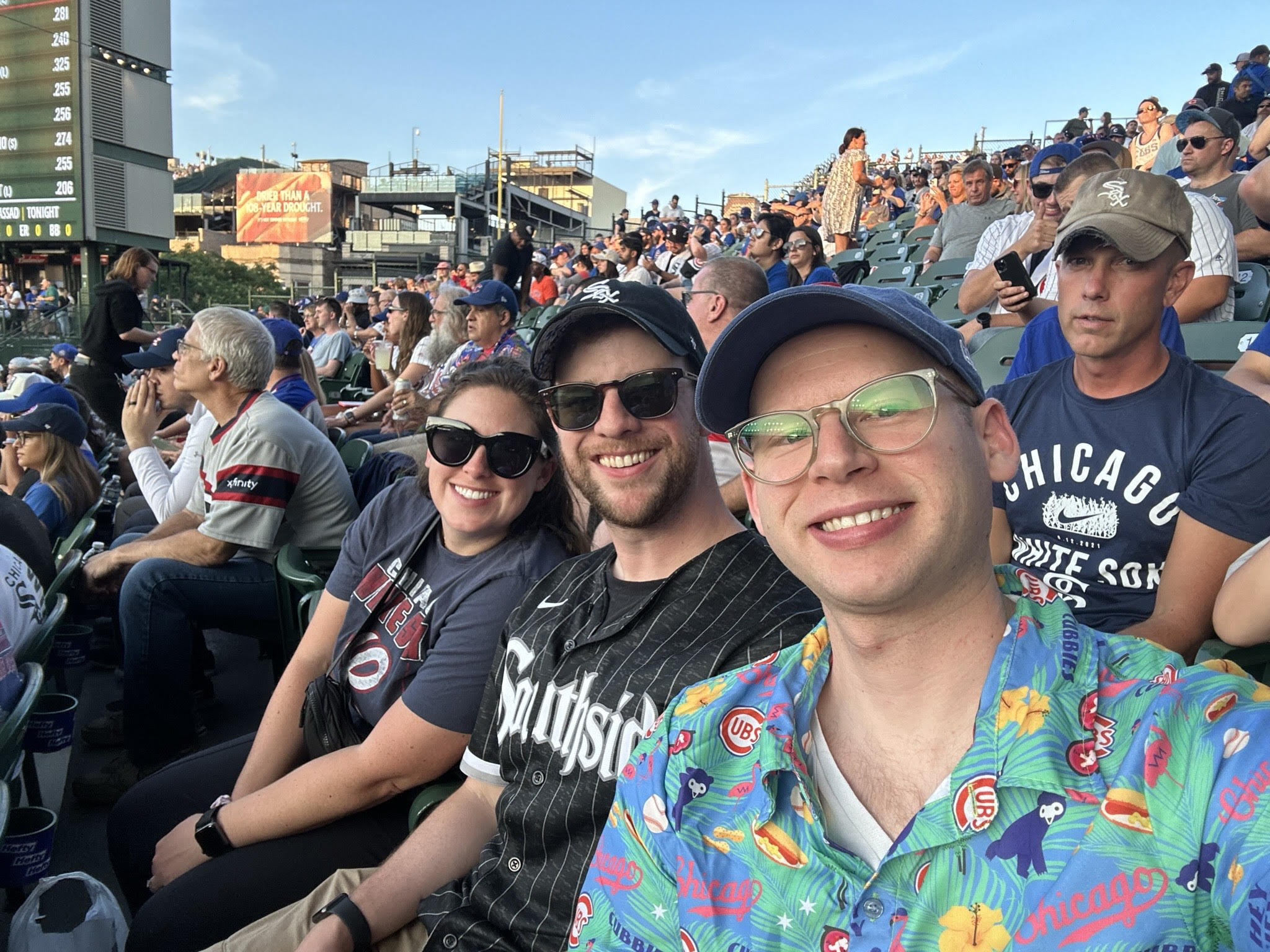 Watching baseball with friends led to an interesting discussion...
What Has Already Been Done?
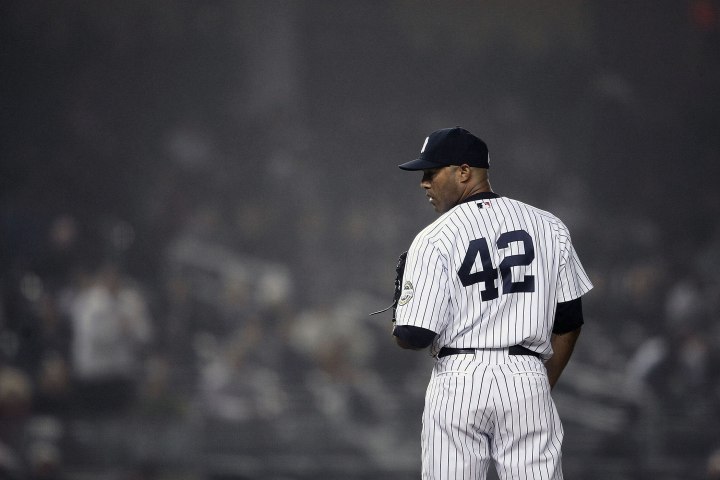 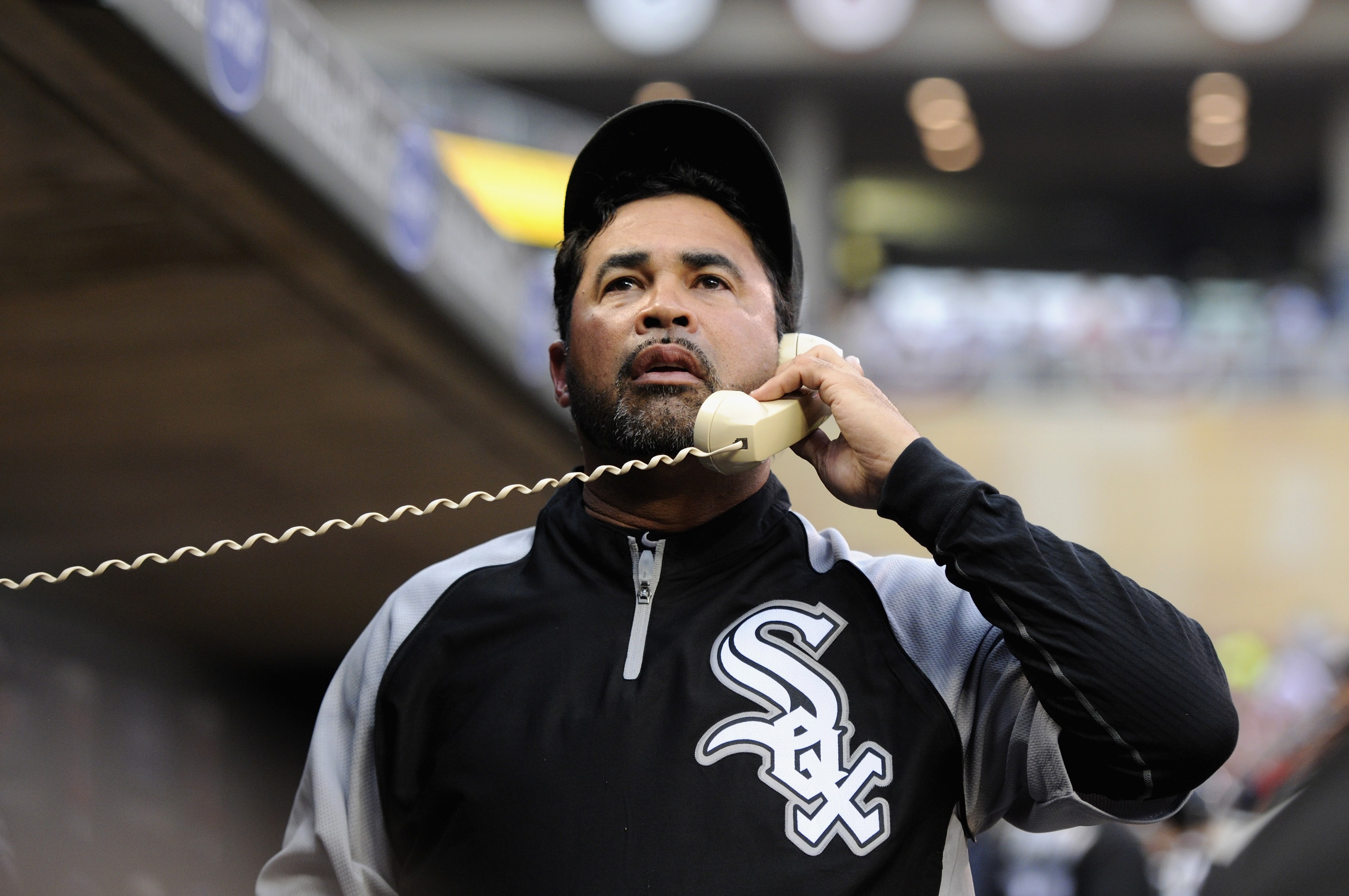 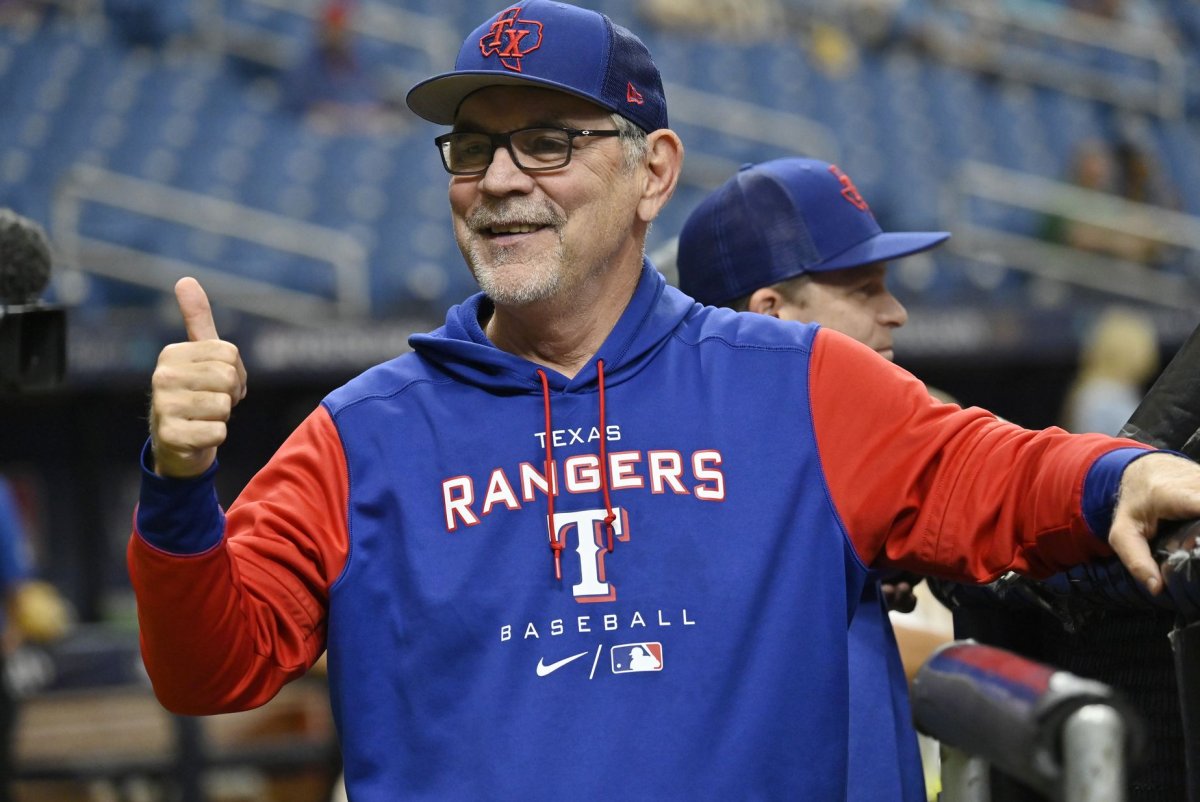 Jeremy Greenhouse: 
WPA / LI
Rob Arthur and Rian Watt:
Weighted Reliver Management +
Dani Treisman:
Manager Scorecard (xRuns Lost)
[Speaker Notes: Pitcher: <a href="https://www.flaticon.com/free-icons/pitcher" title="pitcher icons">Pitcher icons created by Leremy - Flaticon</a>

Batter: <a href="https://www.flaticon.com/free-icons/batter" title="batter icons">Batter icons created by Freepik - Flaticon</a>

List: <a href="https://www.flaticon.com/free-icons/priority" title="priority icons">Priority icons created by Freepik - Flaticon</a>

Machine: <a href="https://www.flaticon.com/free-icons/automation" title="automation icons">Automation icons created by Becris - Flaticon</a>

Arrow: <a href="https://www.flaticon.com/free-icons/arrow" title="arrow icons">Arrow icons created by Freepik - Flaticon</a>

Versus: <a href="https://www.flaticon.com/free-icons/vs" title="vs icons">Vs icons created by The Icon Tree - Flaticon</a>]
Project Introduction
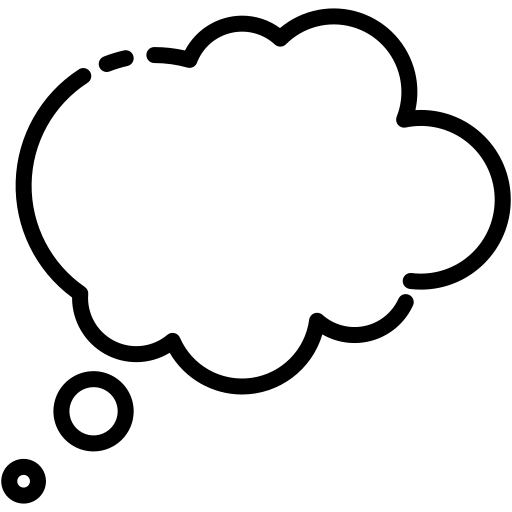 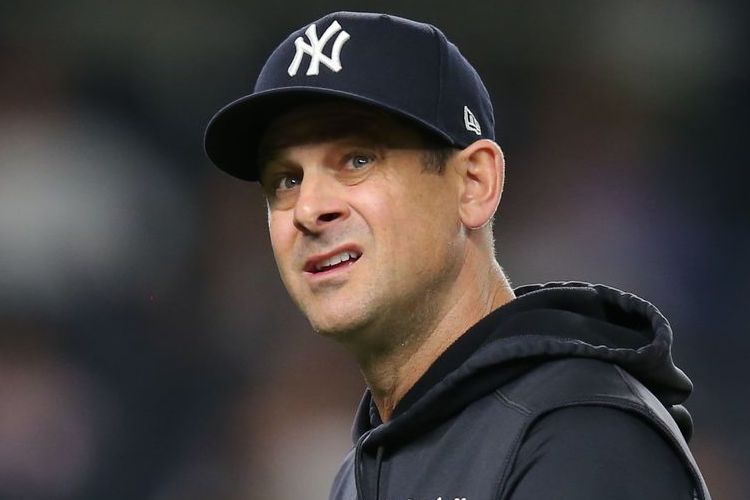 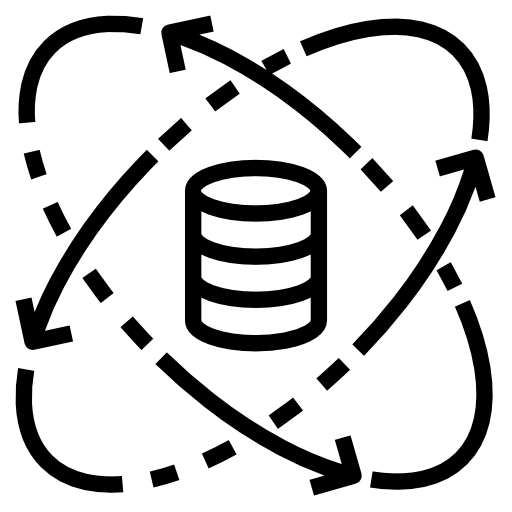 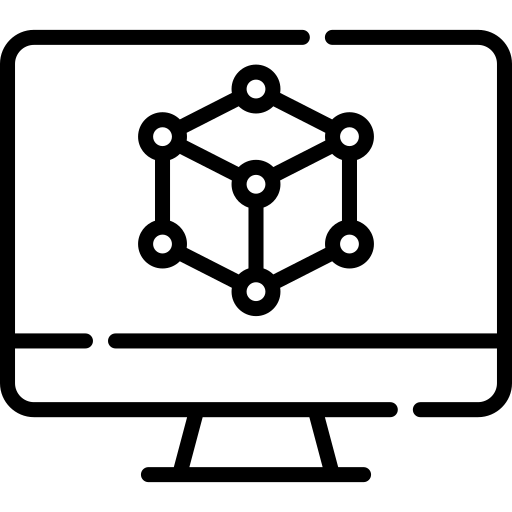 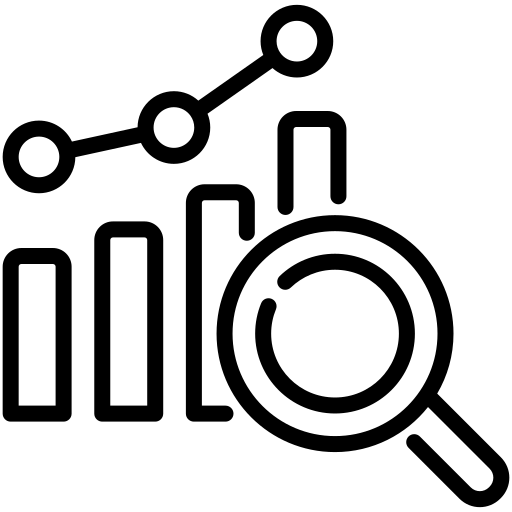 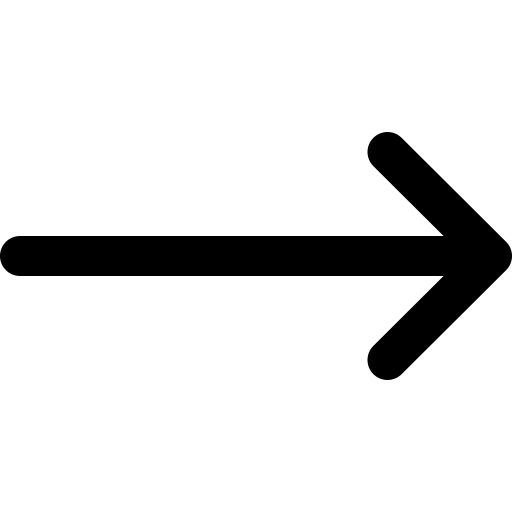 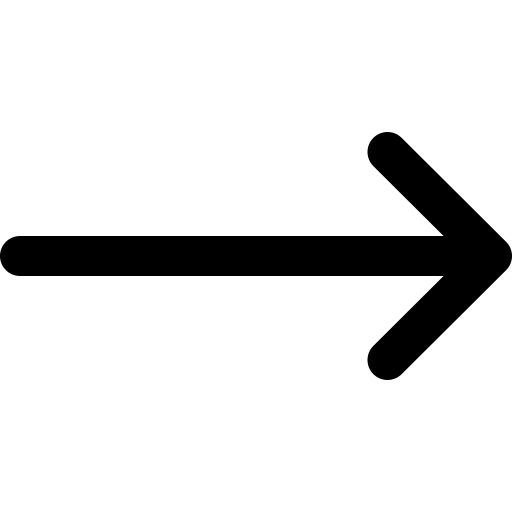 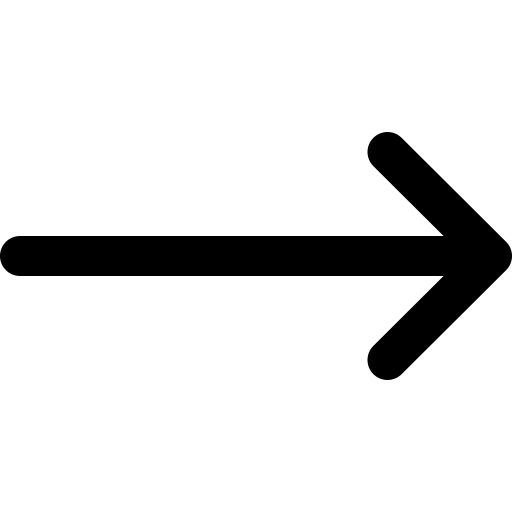 Components of Decision
Data
Results
Simulation
[Speaker Notes: Pitcher: <a href="https://www.flaticon.com/free-icons/pitcher" title="pitcher icons">Pitcher icons created by Leremy - Flaticon</a>

Batter: <a href="https://www.flaticon.com/free-icons/batter" title="batter icons">Batter icons created by Freepik - Flaticon</a>

List: <a href="https://www.flaticon.com/free-icons/priority" title="priority icons">Priority icons created by Freepik - Flaticon</a>

Machine: <a href="https://www.flaticon.com/free-icons/automation" title="automation icons">Automation icons created by Becris - Flaticon</a>

Arrow: <a href="https://www.flaticon.com/free-icons/arrow" title="arrow icons">Arrow icons created by Freepik - Flaticon</a>

Versus: <a href="https://www.flaticon.com/free-icons/vs" title="vs icons">Vs icons created by The Icon Tree - Flaticon</a>

Data: <a href="https://www.flaticon.com/free-icons/data" title="data icons">Data icons created by Kiranshastry - Flaticon</a>]
How Did I Define the Components?
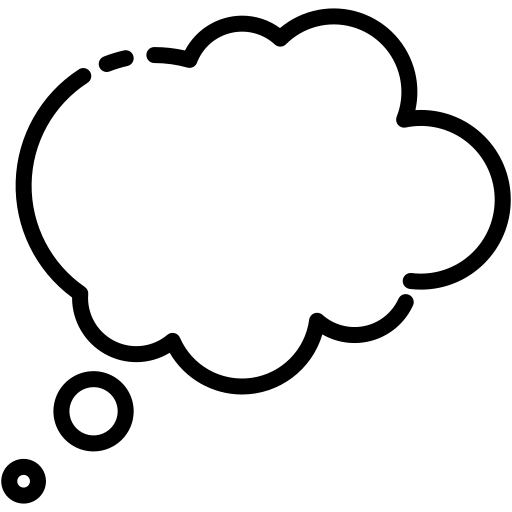 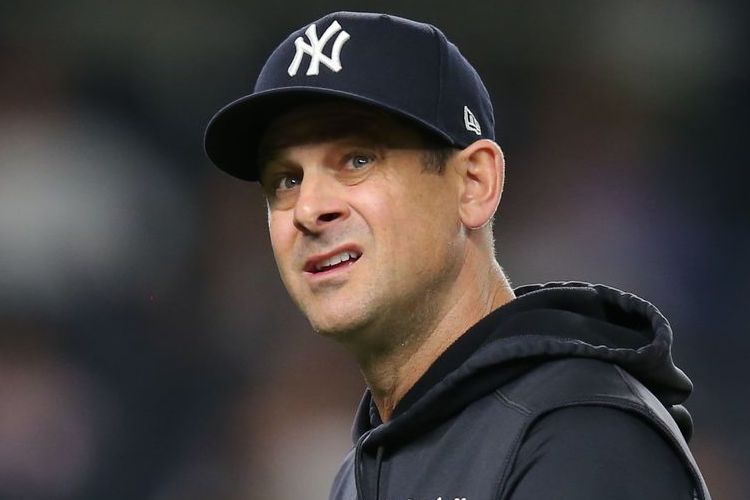 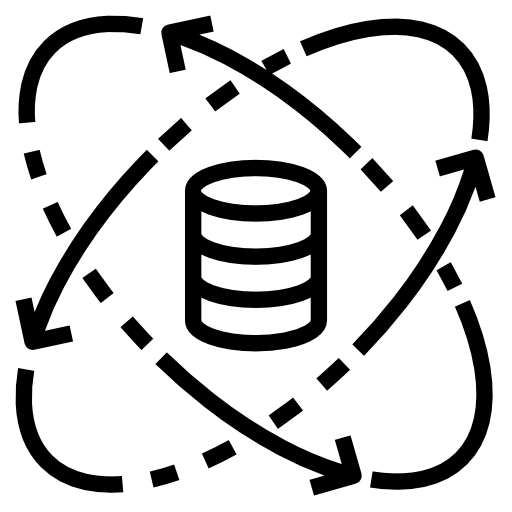 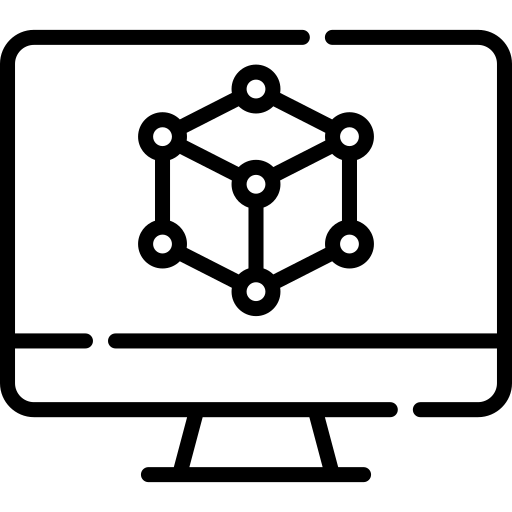 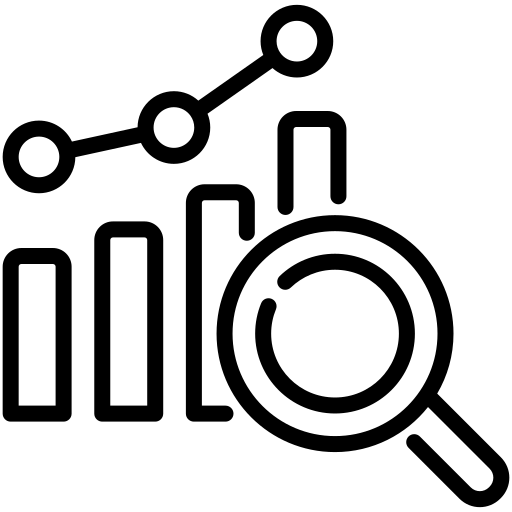 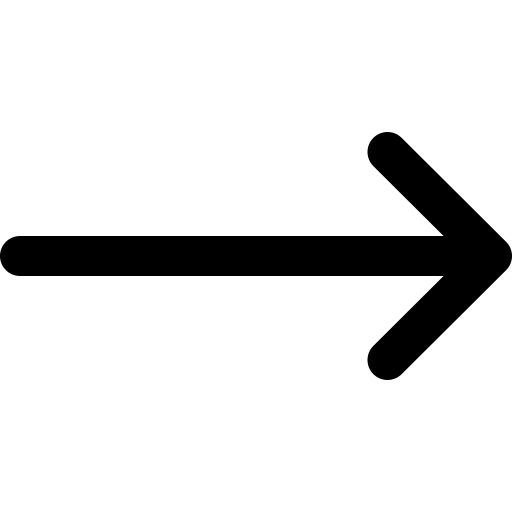 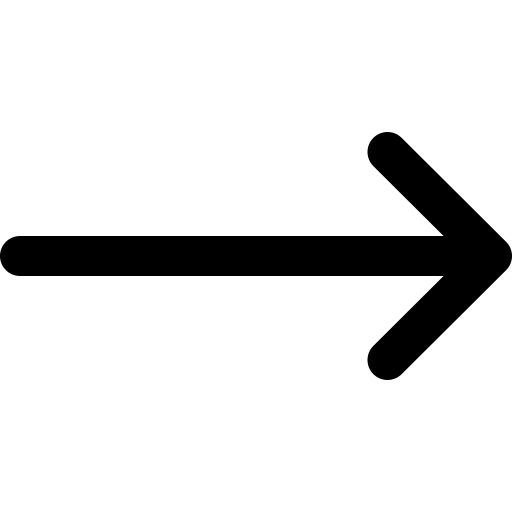 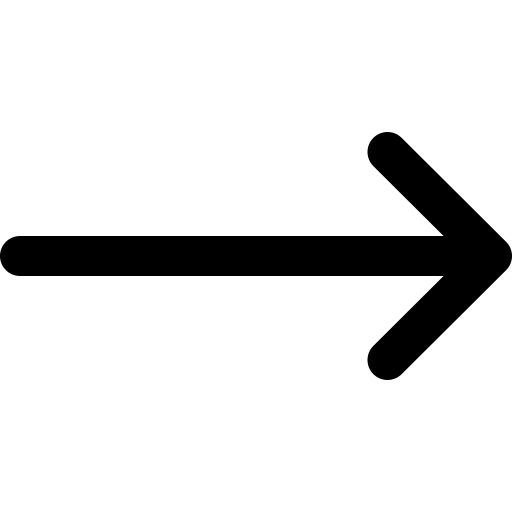 Components of Decision
Data
Results
Simulation
[Speaker Notes: Pitcher: <a href="https://www.flaticon.com/free-icons/pitcher" title="pitcher icons">Pitcher icons created by Leremy - Flaticon</a>

Batter: <a href="https://www.flaticon.com/free-icons/batter" title="batter icons">Batter icons created by Freepik - Flaticon</a>

List: <a href="https://www.flaticon.com/free-icons/priority" title="priority icons">Priority icons created by Freepik - Flaticon</a>

Machine: <a href="https://www.flaticon.com/free-icons/automation" title="automation icons">Automation icons created by Becris - Flaticon</a>

Arrow: <a href="https://www.flaticon.com/free-icons/arrow" title="arrow icons">Arrow icons created by Freepik - Flaticon</a>

Versus: <a href="https://www.flaticon.com/free-icons/vs" title="vs icons">Vs icons created by The Icon Tree - Flaticon</a>

Data: <a href="https://www.flaticon.com/free-icons/data" title="data icons">Data icons created by Kiranshastry - Flaticon</a>]
The Project's Framework
What Are Managers Considering?
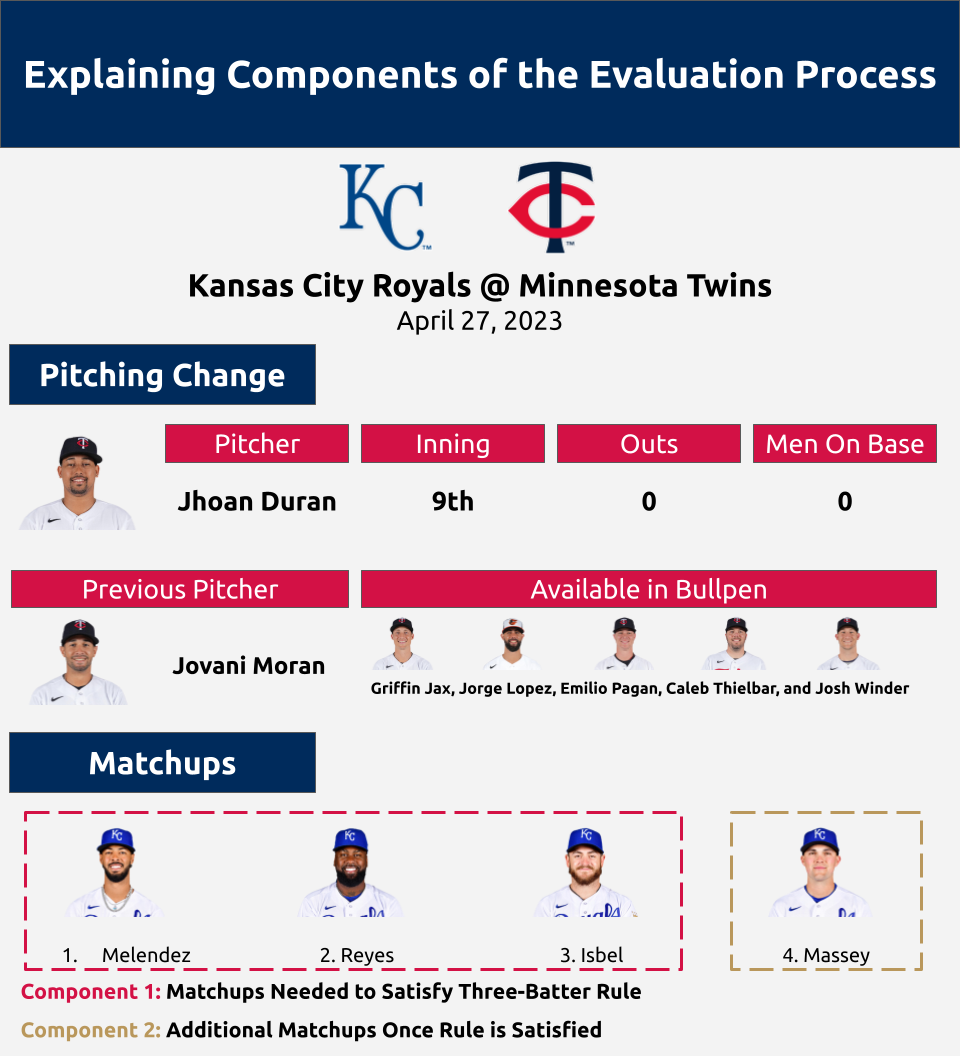 Inserted pitcher will...
Limit runs
Limit more runs than removed pitcher
Perform just as well, or better, than other pitchers in the bullpen

Three Batter Minimum Rule

Game State / Situation (Leverage Index)
[Speaker Notes: Pitcher: <a href="https://www.flaticon.com/free-icons/pitcher" title="pitcher icons">Pitcher icons created by Leremy - Flaticon</a>

Batter: <a href="https://www.flaticon.com/free-icons/batter" title="batter icons">Batter icons created by Freepik - Flaticon</a>

List: <a href="https://www.flaticon.com/free-icons/priority" title="priority icons">Priority icons created by Freepik - Flaticon</a>

Machine: <a href="https://www.flaticon.com/free-icons/automation" title="automation icons">Automation icons created by Becris - Flaticon</a>

Arrow: <a href="https://www.flaticon.com/free-icons/arrow" title="arrow icons">Arrow icons created by Freepik - Flaticon</a>

Versus: <a href="https://www.flaticon.com/free-icons/vs" title="vs icons">Vs icons created by The Icon Tree - Flaticon</a>]
Hypothetical Matchups Are Needed To Make This Work
Component 1: Matchups Needed to Satisfy Three Batter Minimum Rule
Previous Pitcher
Actual Pitcher
Available In Bullpen
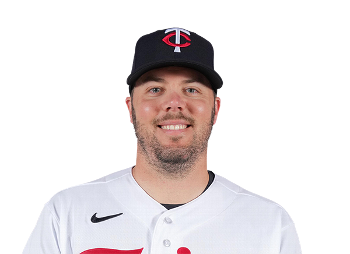 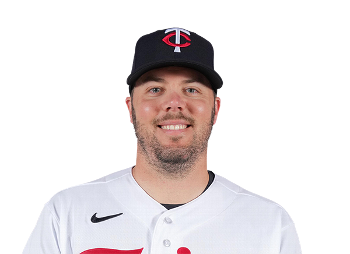 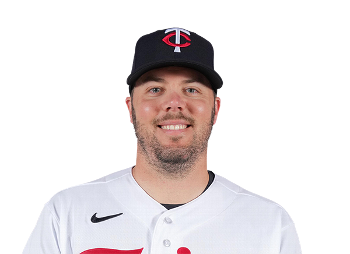 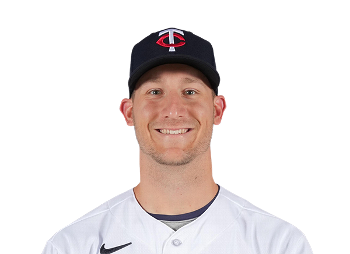 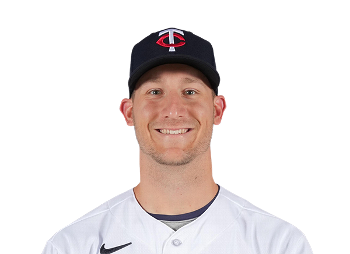 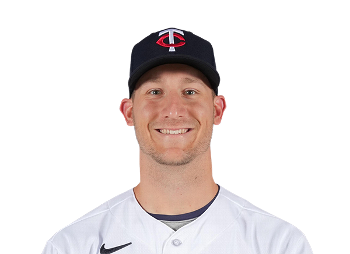 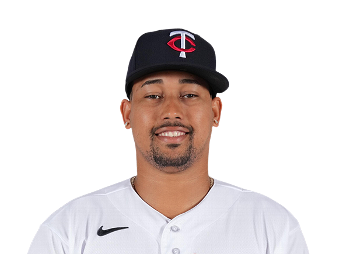 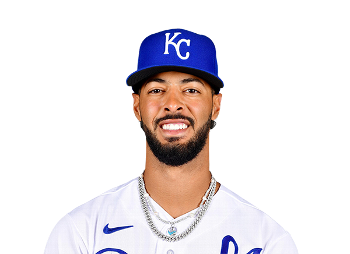 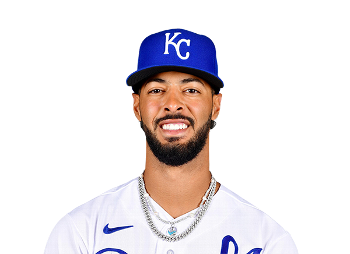 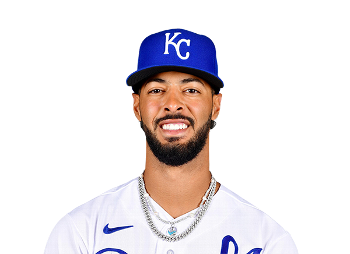 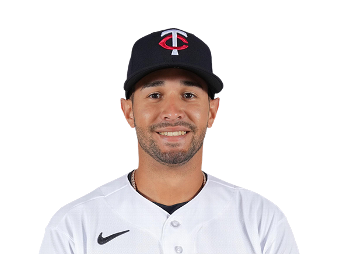 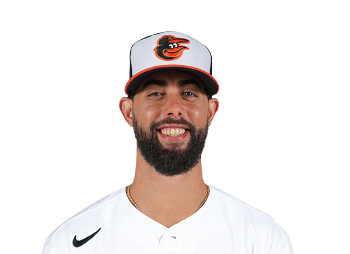 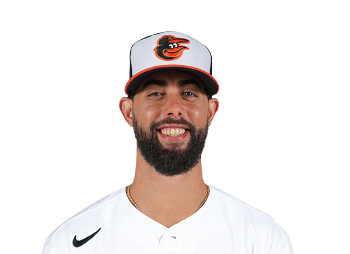 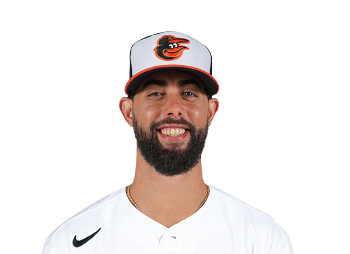 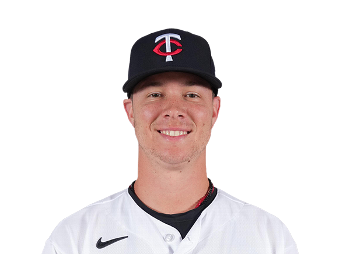 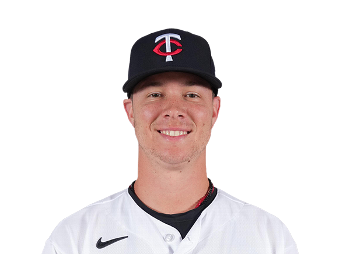 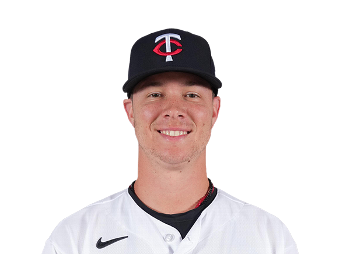 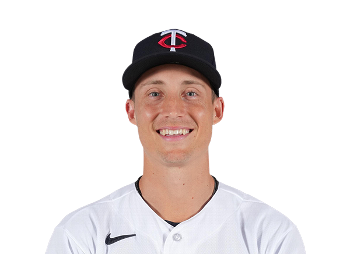 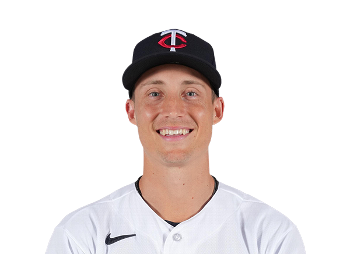 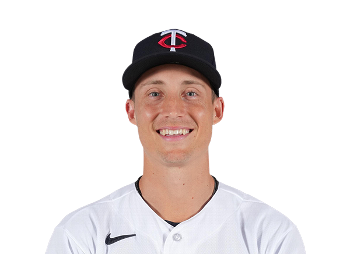 Batter 1: Duran vs Melendez
Batter 1: Moran vs Melendez
Batter 1: Bullpen vs Melendez
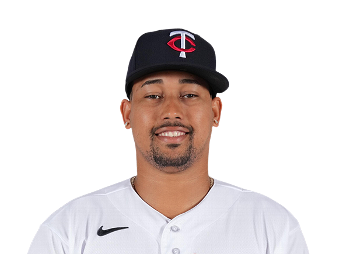 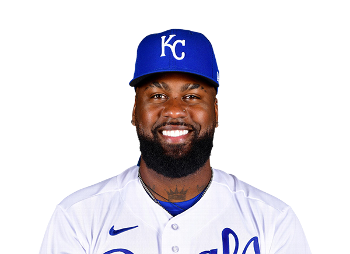 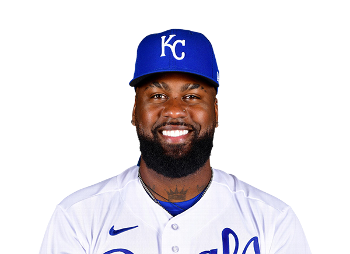 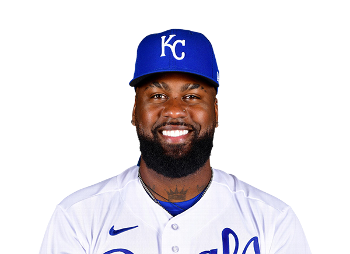 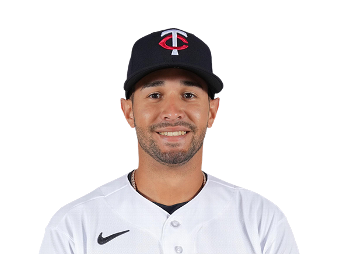 Batter 2: Duran vs Reyes
Batter 2: Moran vs Reyes
Batter 2: Bullpen vs Reyes
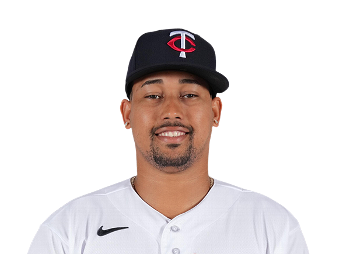 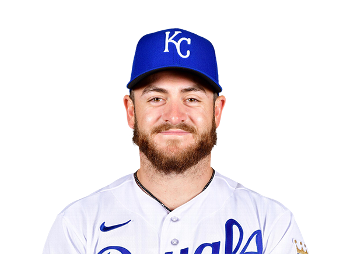 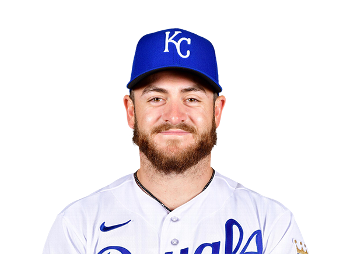 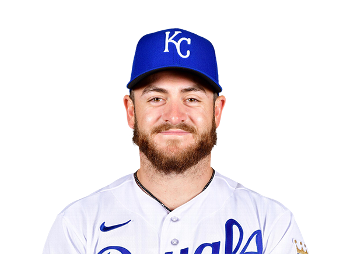 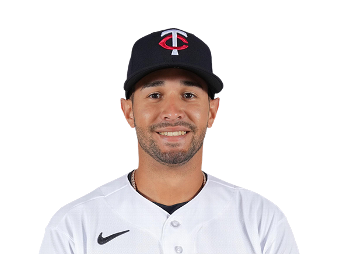 Batter 3: Duran vs Isbel
Batter 3: Moran vs Isbel
Batter 3: Bullpen vs Isbel
[Speaker Notes: Baseball Computer: <a href="https://www.flaticon.com/free-icons/sports-and-competition" title="sports and competition icons">Sports and competition icons created by Freepik - Flaticon</a>

<a href="https://www.flaticon.com/free-icons/card" title="card icons">Card icons created by Freepik - Flaticon</a>]
Hypothetical Matchups Are Needed To Make This Work
Component 2: Additional Matchups Once Rule is Satisfied
Actual Pitcher
Available In Bullpen
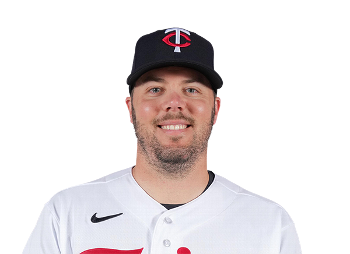 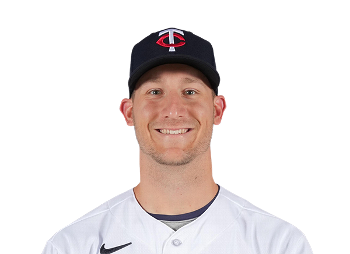 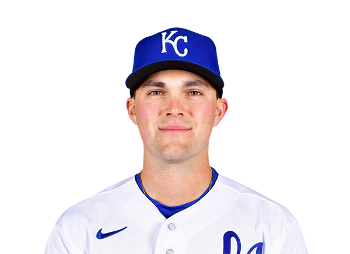 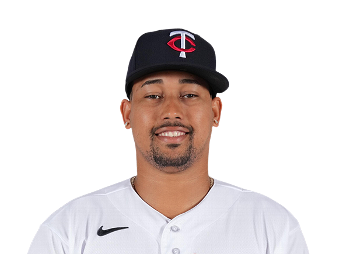 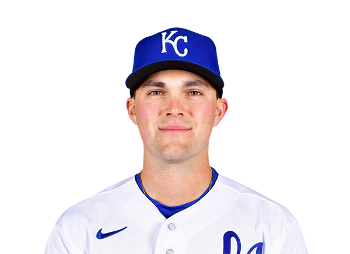 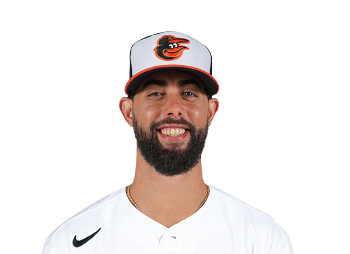 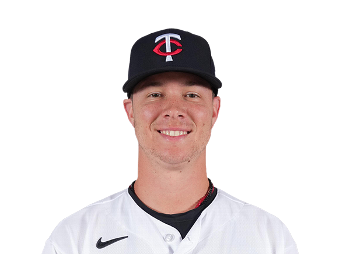 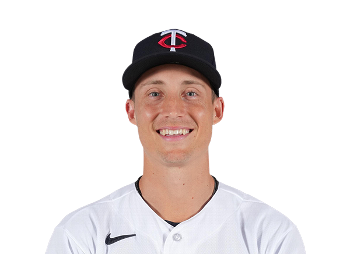 Batter 1: Duran vs Massey
Batter 1: Bullpen vs Massey
[Speaker Notes: Baseball Computer: <a href="https://www.flaticon.com/free-icons/sports-and-competition" title="sports and competition icons">Sports and competition icons created by Freepik - Flaticon</a>

<a href="https://www.flaticon.com/free-icons/card" title="card icons">Card icons created by Freepik - Flaticon</a>]
What Data Did I Need?
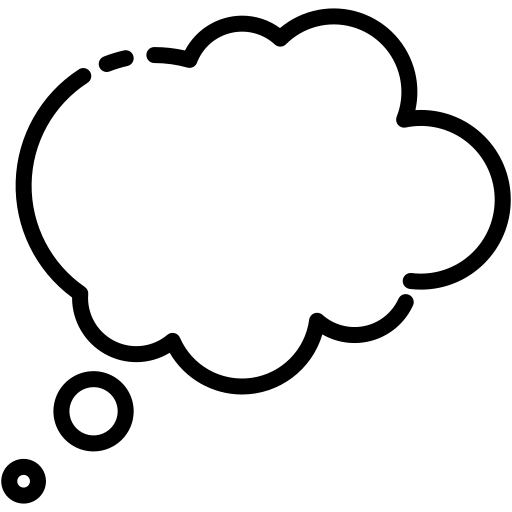 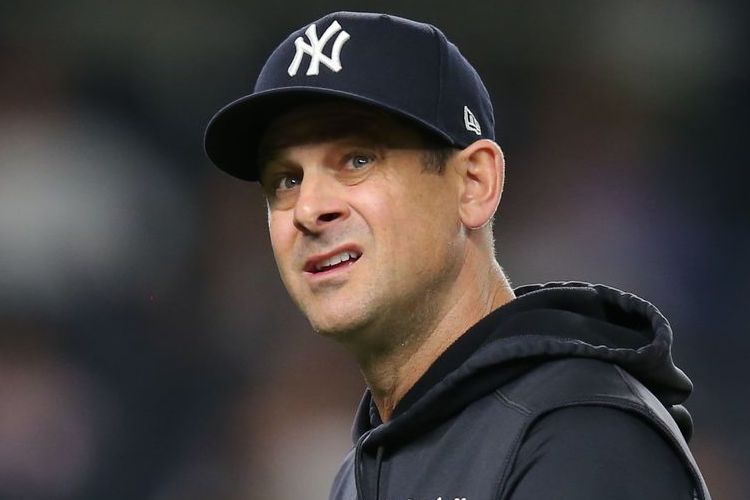 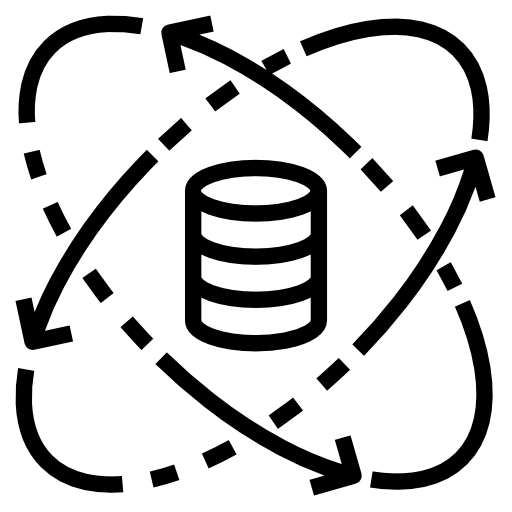 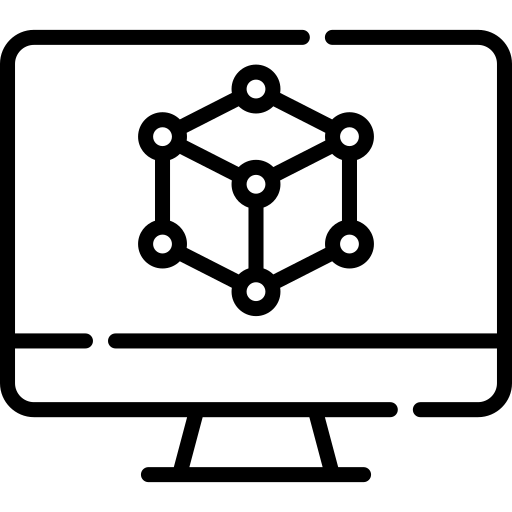 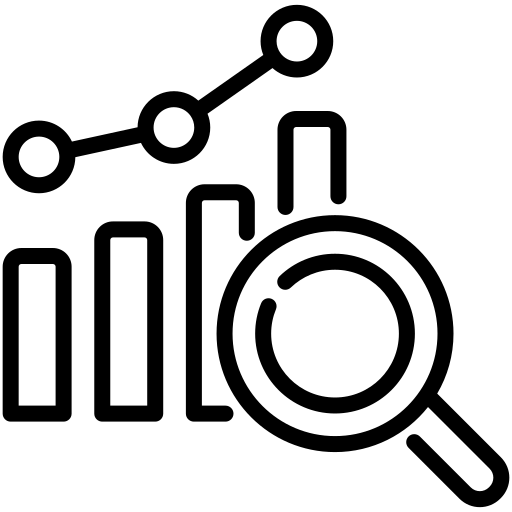 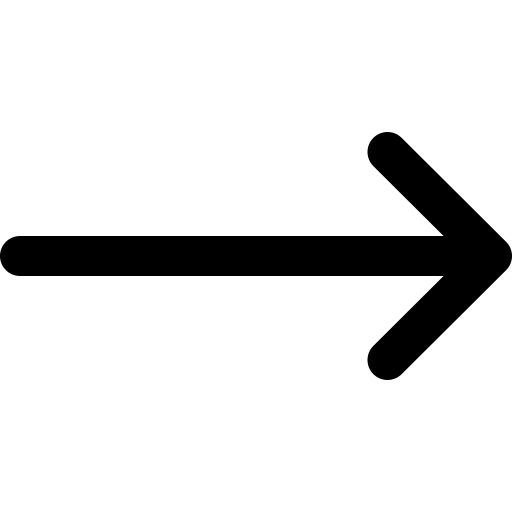 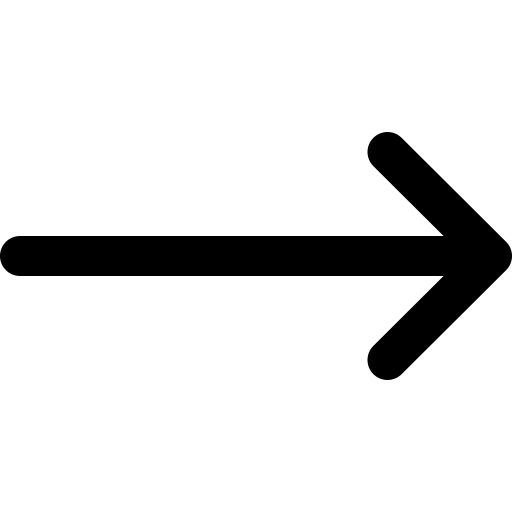 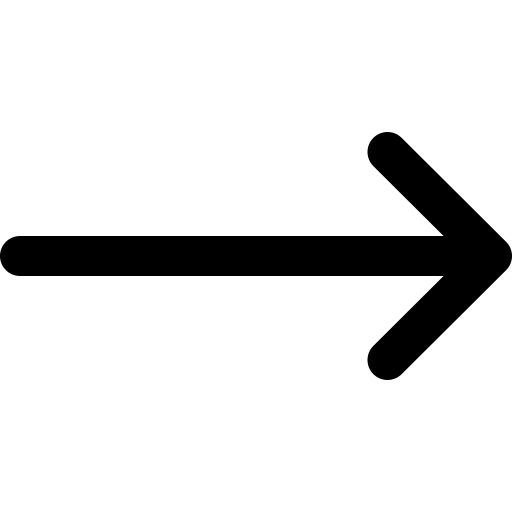 Components of Decision
Data
Results
Simulation
[Speaker Notes: Pitcher: <a href="https://www.flaticon.com/free-icons/pitcher" title="pitcher icons">Pitcher icons created by Leremy - Flaticon</a>

Batter: <a href="https://www.flaticon.com/free-icons/batter" title="batter icons">Batter icons created by Freepik - Flaticon</a>

List: <a href="https://www.flaticon.com/free-icons/priority" title="priority icons">Priority icons created by Freepik - Flaticon</a>

Machine: <a href="https://www.flaticon.com/free-icons/automation" title="automation icons">Automation icons created by Becris - Flaticon</a>

Arrow: <a href="https://www.flaticon.com/free-icons/arrow" title="arrow icons">Arrow icons created by Freepik - Flaticon</a>

Versus: <a href="https://www.flaticon.com/free-icons/vs" title="vs icons">Vs icons created by The Icon Tree - Flaticon</a>

Data: <a href="https://www.flaticon.com/free-icons/data" title="data icons">Data icons created by Kiranshastry - Flaticon</a>]
What Features Are Needed?
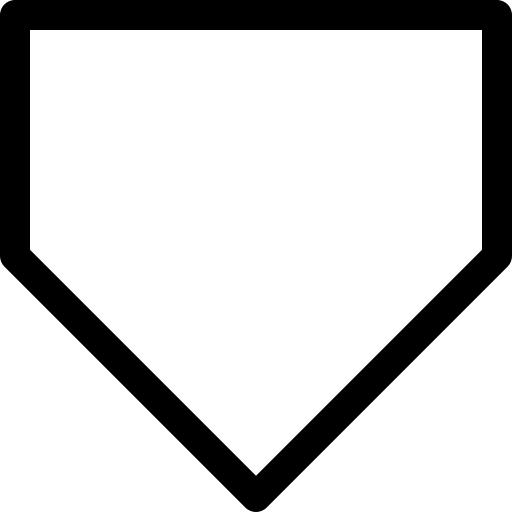 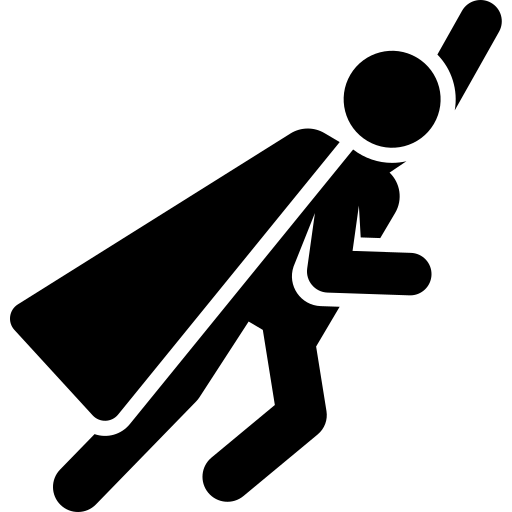 Flyball Percentage
On Base Percentage
Singles Percentage
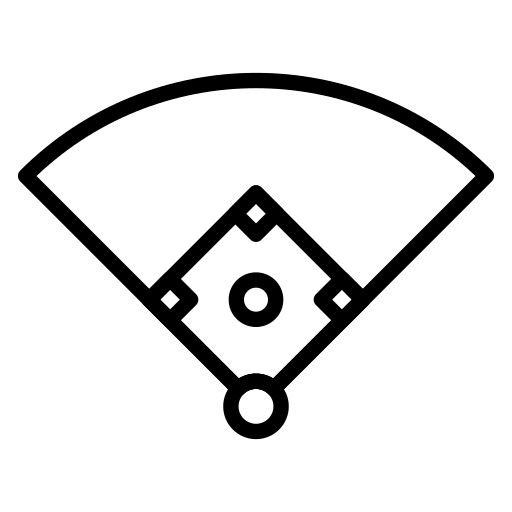 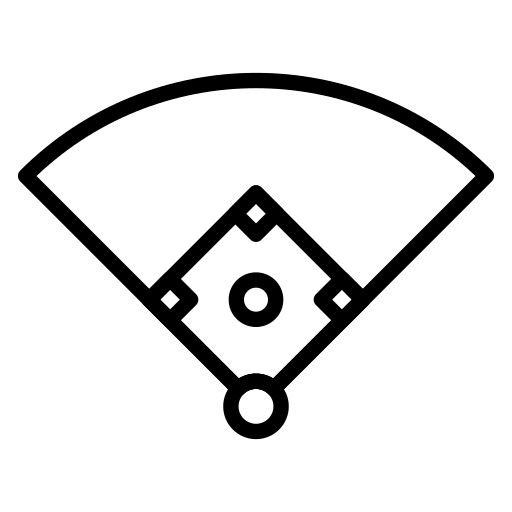 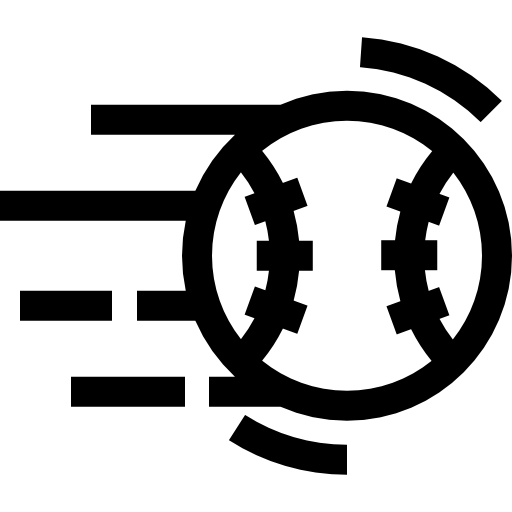 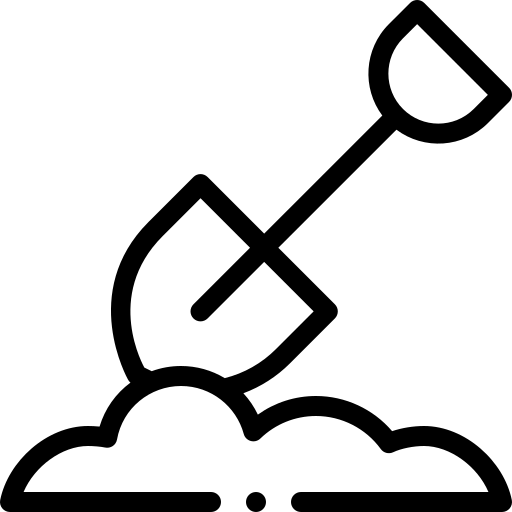 Doubles Percentage
Groundball Percentage
Strikeout Percentage
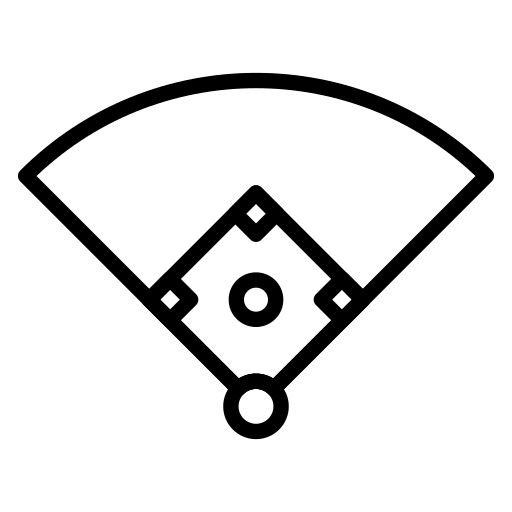 Triples Percentage
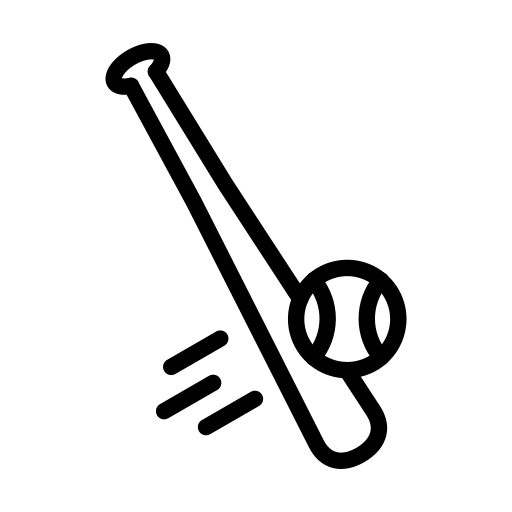 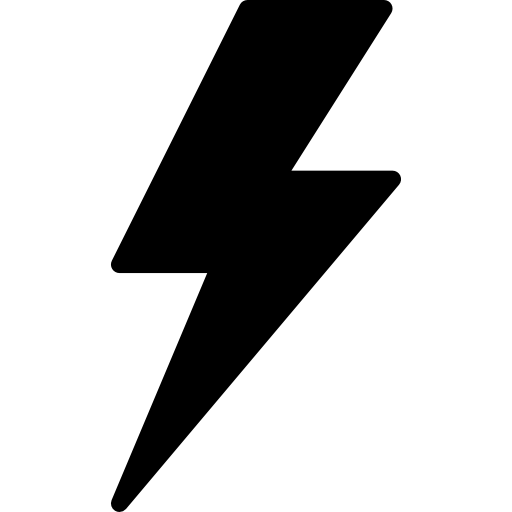 Line Drive Percentage
Ball In Play Out Percentage
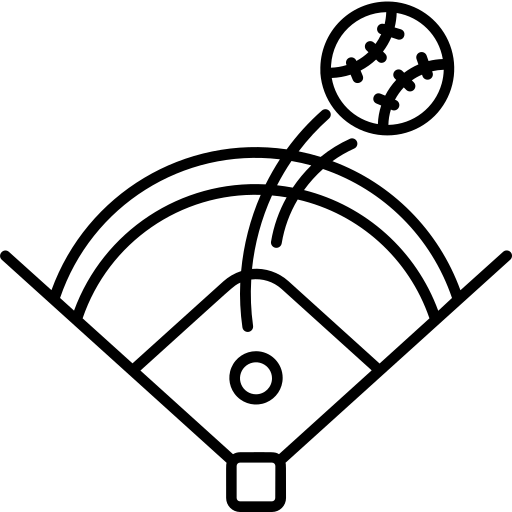 Home Run Percentage
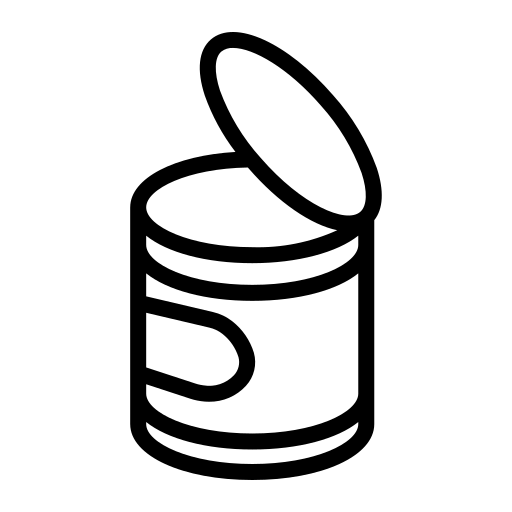 Popup Percentage
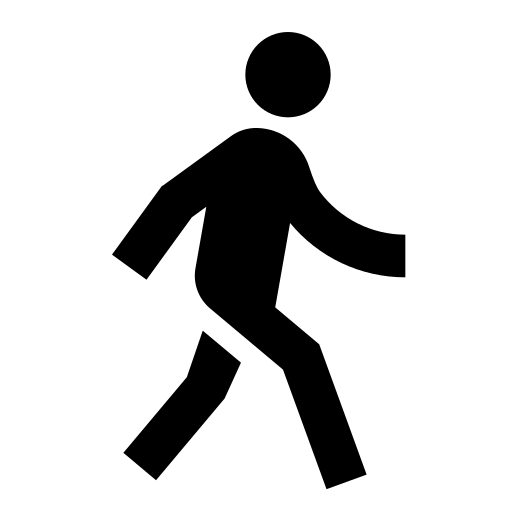 Walks Percentage
[Speaker Notes: Base: <a href="https://www.flaticon.com/free-icons/base" title="base icons">Base icons created by Freepik - Flaticon</a>

Baseball: <a href="https://www.flaticon.com/free-icons/ball" title="ball icons">Ball icons created by Freepik - Flaticon</a>

Bat and Ball: <a href="https://www.flaticon.com/free-icons/ball" title="ball icons">Ball icons created by Freepik - Flaticon</a>

Baseball Diamond: <a href="https://www.flaticon.com/free-icons/arena" title="arena icons">Arena icons created by magnemizer - Flaticon</a>

Home Run: <a href="https://www.flaticon.com/free-icons/home-run" title="home run icons">Home run icons created by kerismaker - Flaticon</a>

Walking: <a href="https://www.flaticon.com/free-icons/people" title="people icons">People icons created by Bharat Icons - Flaticon</a>

Superhero: <a href="https://www.flaticon.com/free-icons/superhero" title="superhero icons">Superhero icons created by Freepik - Flaticon</a>

Shovel / Ground: <a href="https://www.flaticon.com/free-icons/ground" title="ground icons">Ground icons created by Freepik - Flaticon</a>

Lightning: <a href="https://www.flaticon.com/free-icons/flash" title="flash icons">Flash icons created by Smashicons - Flaticon</a>

Canned Food: <a href="https://www.flaticon.com/free-icons/tin-can" title="tin can icons">Tin can icons created by Ains - Flaticon</a>]
Where The Data Came From
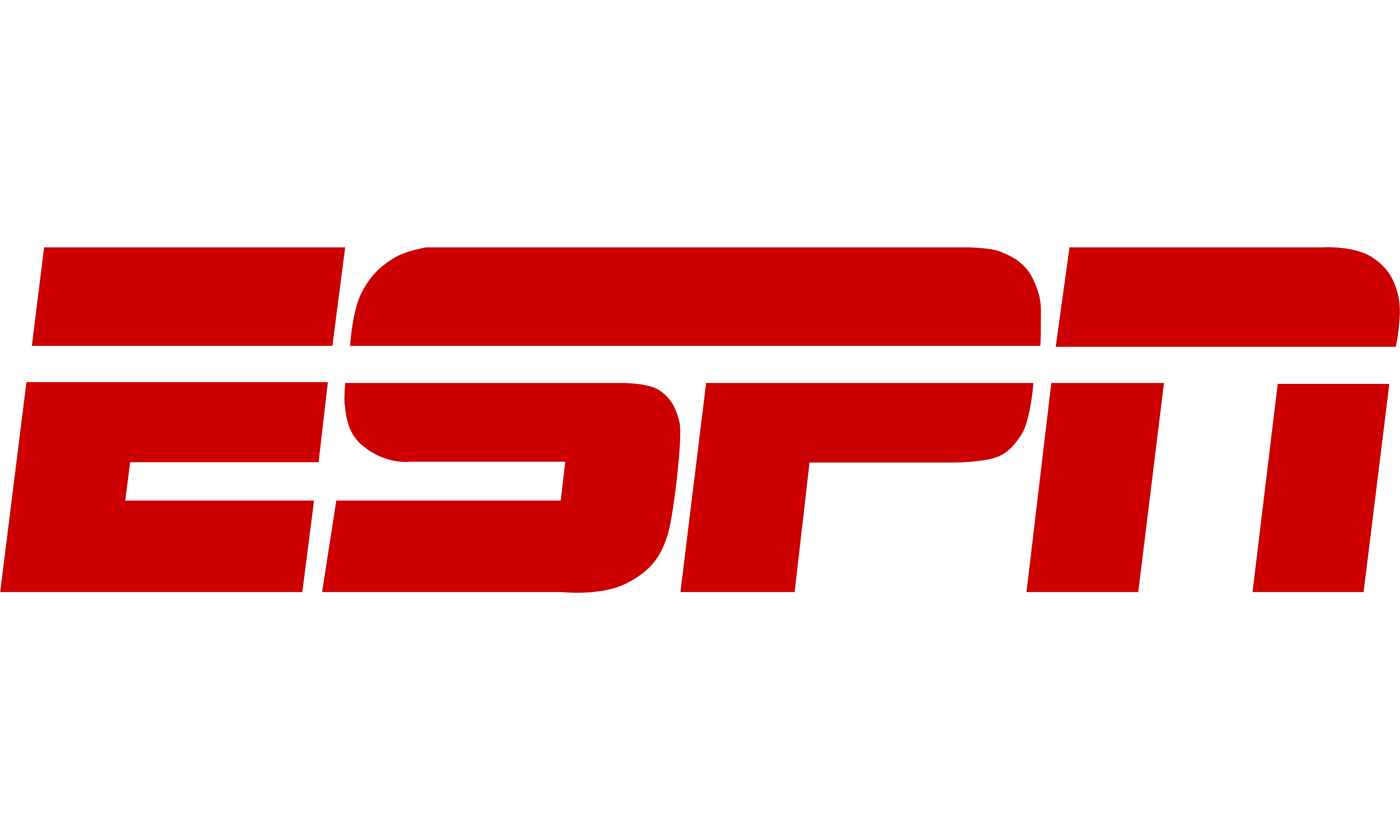 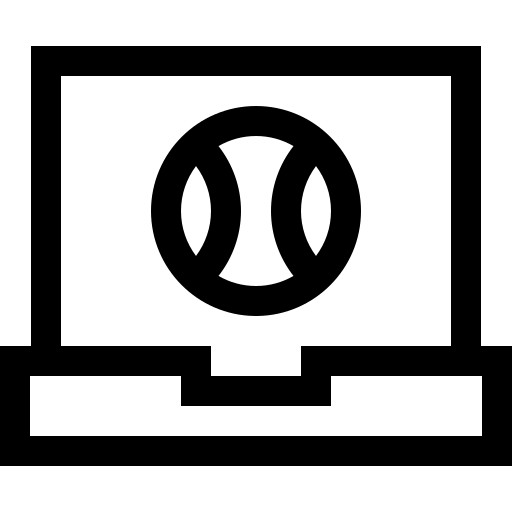 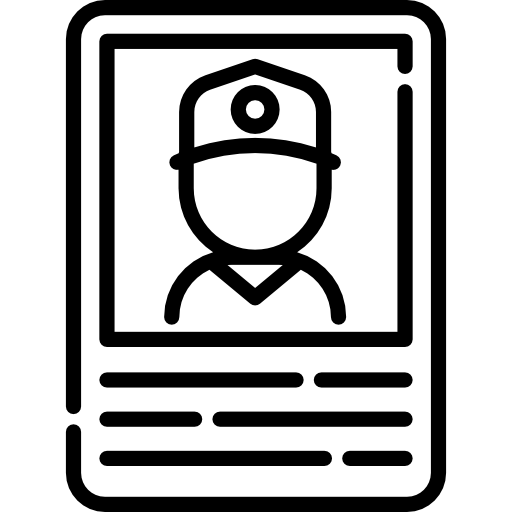 Pybaseball Python Package
ESPN MLB Team Rosters
[Speaker Notes: Baseball Computer: <a href="https://www.flaticon.com/free-icons/sports-and-competition" title="sports and competition icons">Sports and competition icons created by Freepik - Flaticon</a>

<a href="https://www.flaticon.com/free-icons/card" title="card icons">Card icons created by Freepik - Flaticon</a>]
Plate Appearance and Batters Faced Thresholds
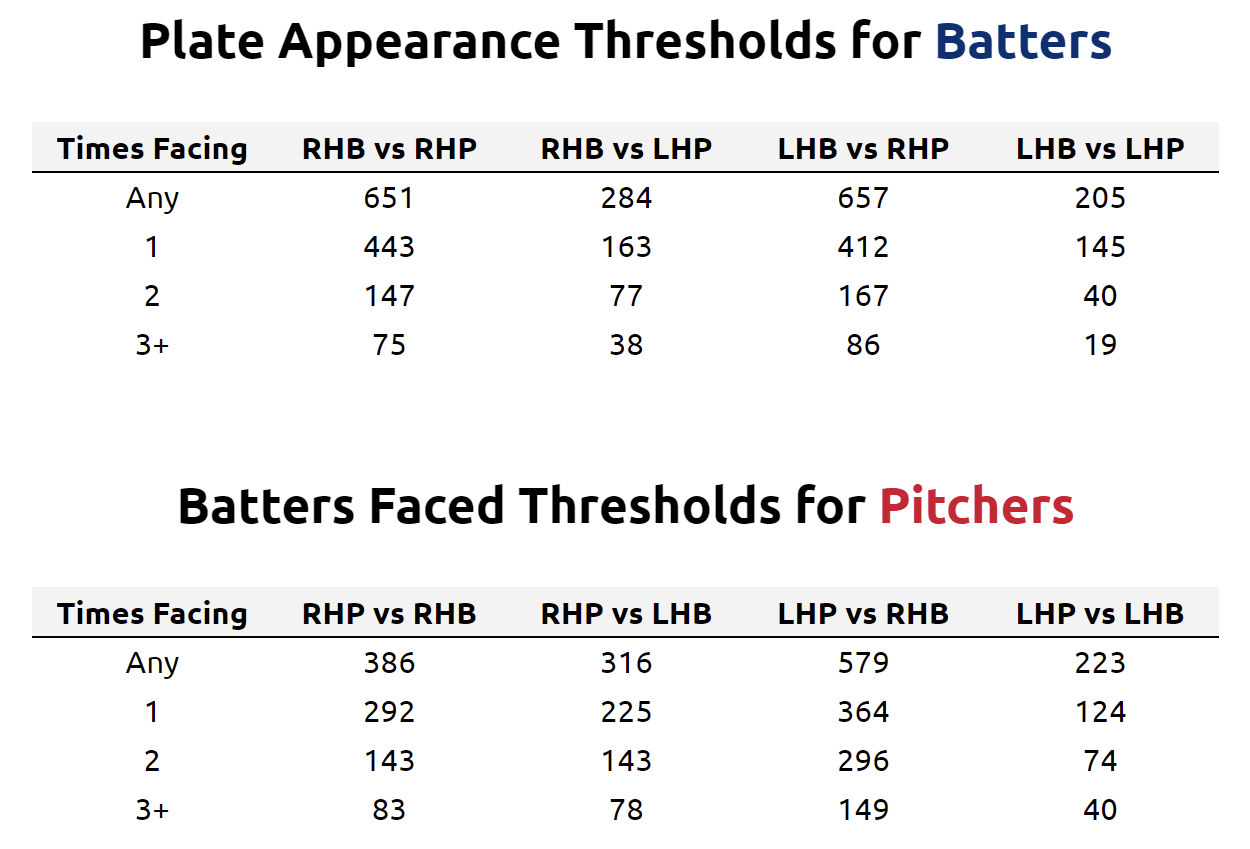 Wanted a large enough sample for "stable" results

Wanted to account for handedness splits as well as Times Facing

Inputs for next step were the weighted average of Element 1 and Element 2

If players didn't meet the threshold, a weighted average was used
[Speaker Notes: Baseball Computer: <a href="https://www.flaticon.com/free-icons/sports-and-competition" title="sports and competition icons">Sports and competition icons created by Freepik - Flaticon</a>

<a href="https://www.flaticon.com/free-icons/card" title="card icons">Card icons created by Freepik - Flaticon</a>]
Input Generation Example
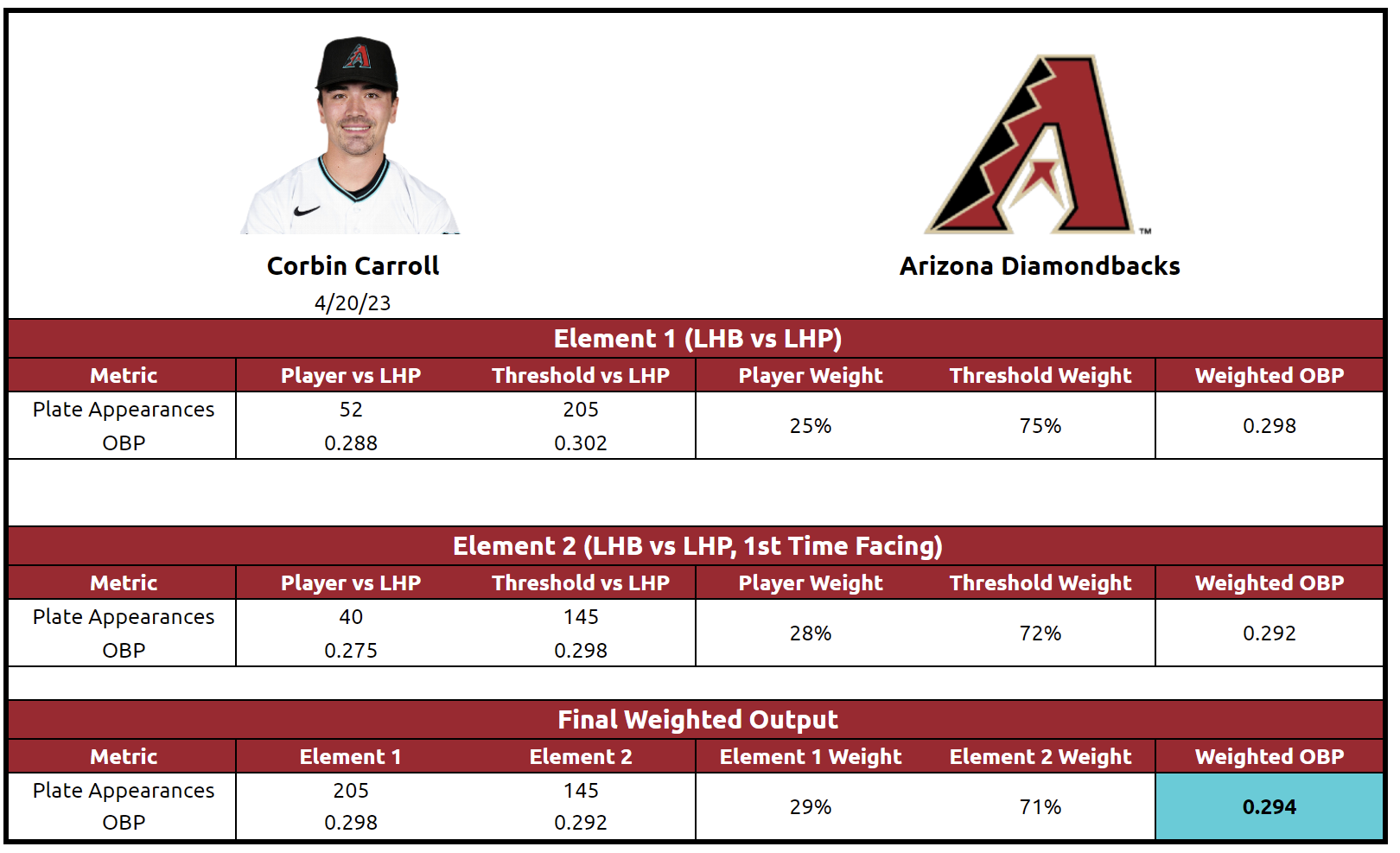 [Speaker Notes: Baseball Computer: <a href="https://www.flaticon.com/free-icons/sports-and-competition" title="sports and competition icons">Sports and competition icons created by Freepik - Flaticon</a>

<a href="https://www.flaticon.com/free-icons/card" title="card icons">Card icons created by Freepik - Flaticon</a>]
Run Inputs Through Adjusted Log5 Method
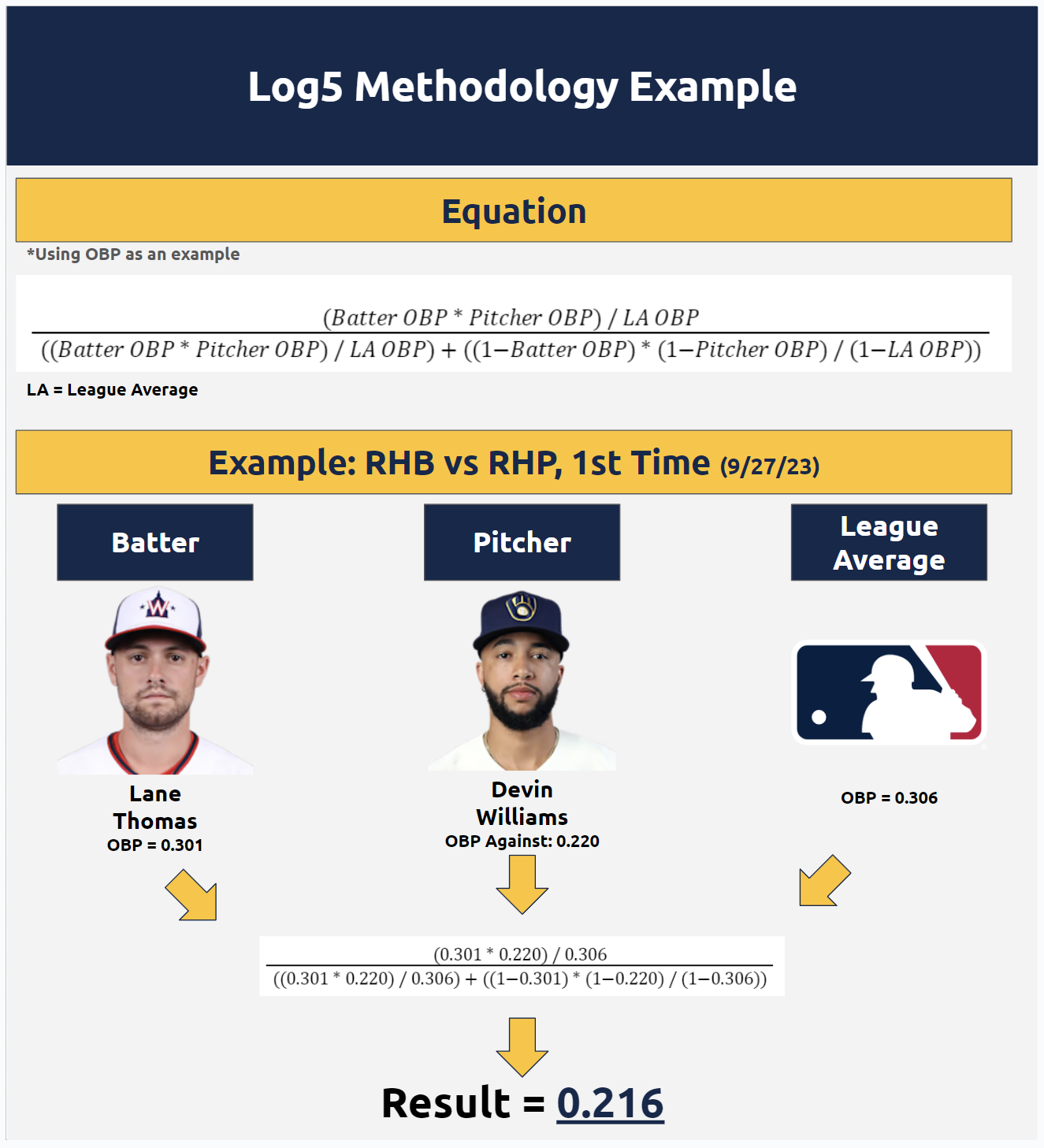 Used Bill James' adapted log5 method

Run each feature through adapted log5 method

Imperfect – as pointed out by Haechral in 2014

Revisiting if a Machine Learning approach can substitute for this portion of the framework
[Speaker Notes: Baseball Computer: <a href="https://www.flaticon.com/free-icons/sports-and-competition" title="sports and competition icons">Sports and competition icons created by Freepik - Flaticon</a>

<a href="https://www.flaticon.com/free-icons/card" title="card icons">Card icons created by Freepik - Flaticon</a>]
How Did I Simulate the Matchups?
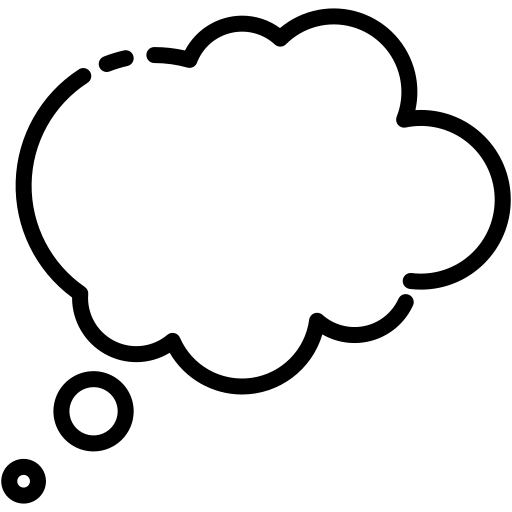 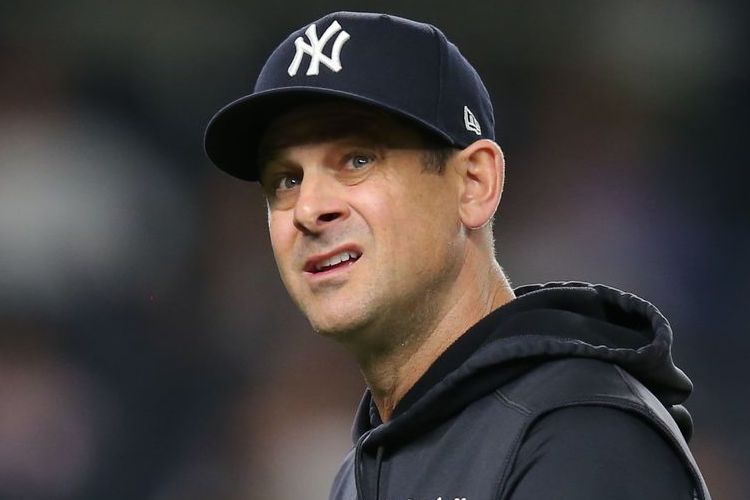 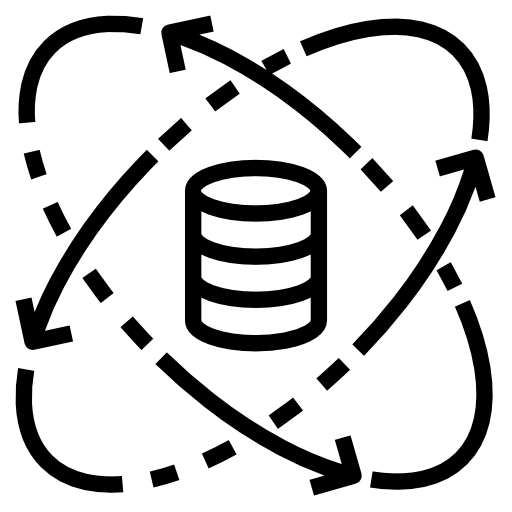 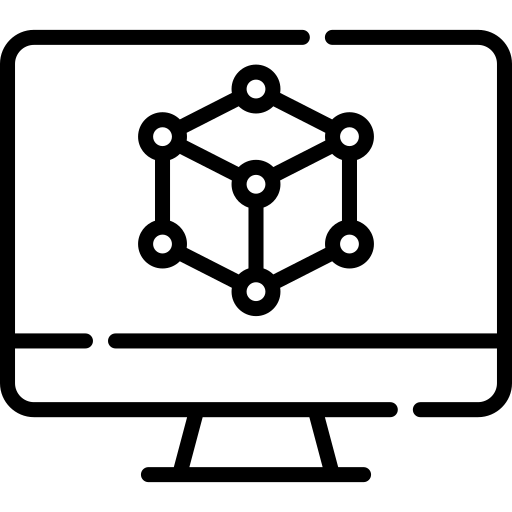 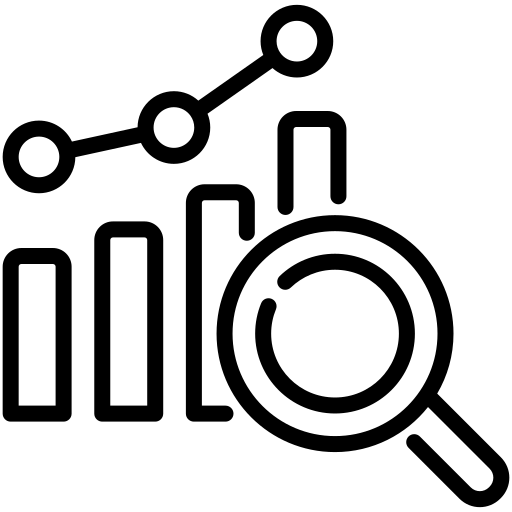 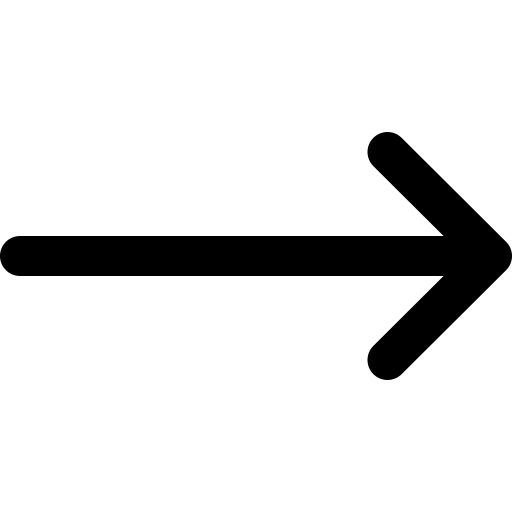 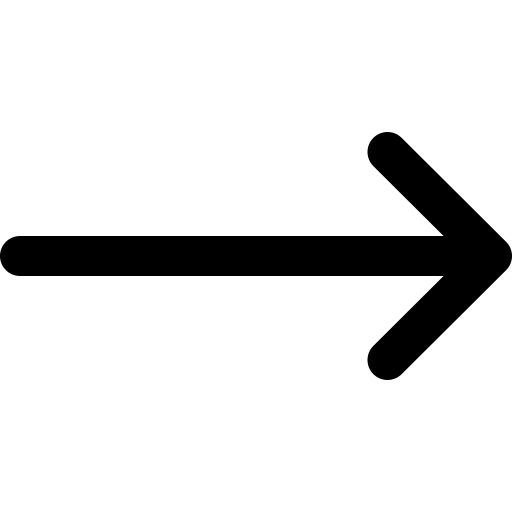 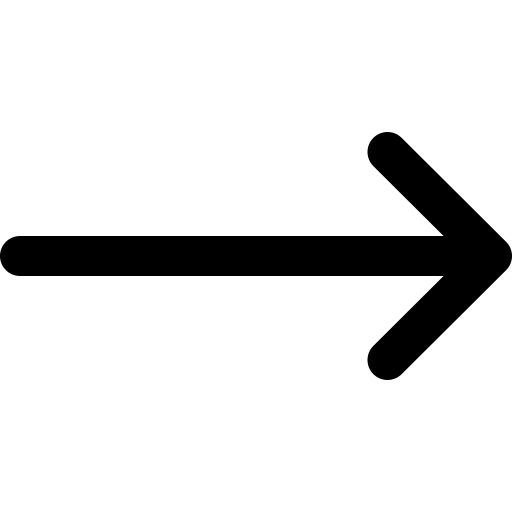 Components of Decision
Data
Results
Simulation
[Speaker Notes: Pitcher: <a href="https://www.flaticon.com/free-icons/pitcher" title="pitcher icons">Pitcher icons created by Leremy - Flaticon</a>

Batter: <a href="https://www.flaticon.com/free-icons/batter" title="batter icons">Batter icons created by Freepik - Flaticon</a>

List: <a href="https://www.flaticon.com/free-icons/priority" title="priority icons">Priority icons created by Freepik - Flaticon</a>

Machine: <a href="https://www.flaticon.com/free-icons/automation" title="automation icons">Automation icons created by Becris - Flaticon</a>

Arrow: <a href="https://www.flaticon.com/free-icons/arrow" title="arrow icons">Arrow icons created by Freepik - Flaticon</a>

Versus: <a href="https://www.flaticon.com/free-icons/vs" title="vs icons">Vs icons created by The Icon Tree - Flaticon</a>

Data: <a href="https://www.flaticon.com/free-icons/data" title="data icons">Data icons created by Kiranshastry - Flaticon</a>]
Plate Appearance Matchup Simulation
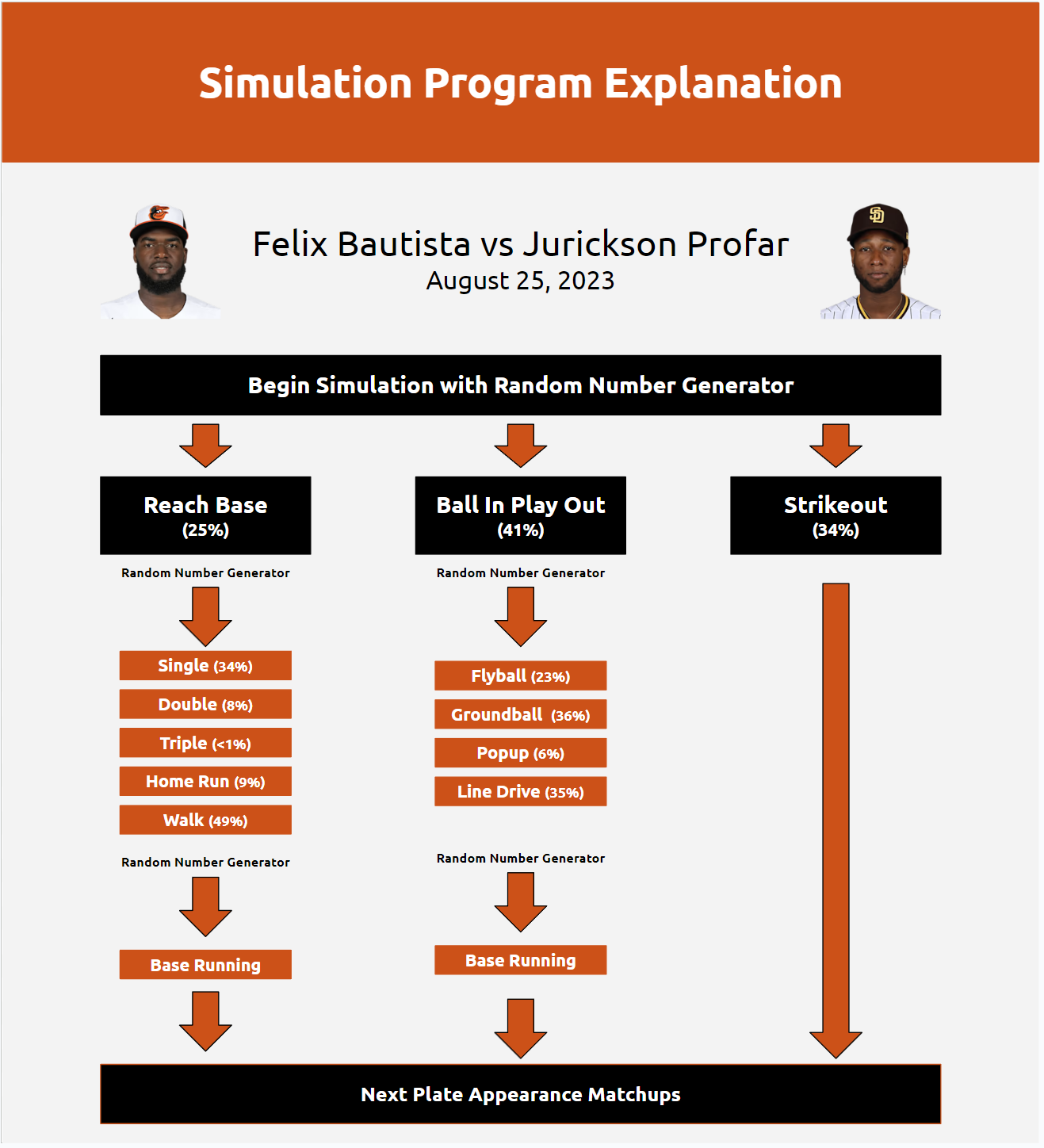 Reach Base, Ball In Play Out, or Strikeout is determined

Next step is dependent on initial outcome

Baserunning takes place after Reached Base type or BIPO type is determined

Outcome affects game state of the simulation iteration for the next plate appearance matchup
[Speaker Notes: Baseball Computer: <a href="https://www.flaticon.com/free-icons/sports-and-competition" title="sports and competition icons">Sports and competition icons created by Freepik - Flaticon</a>

<a href="https://www.flaticon.com/free-icons/card" title="card icons">Card icons created by Freepik - Flaticon</a>]
Simulation Program Breakdown
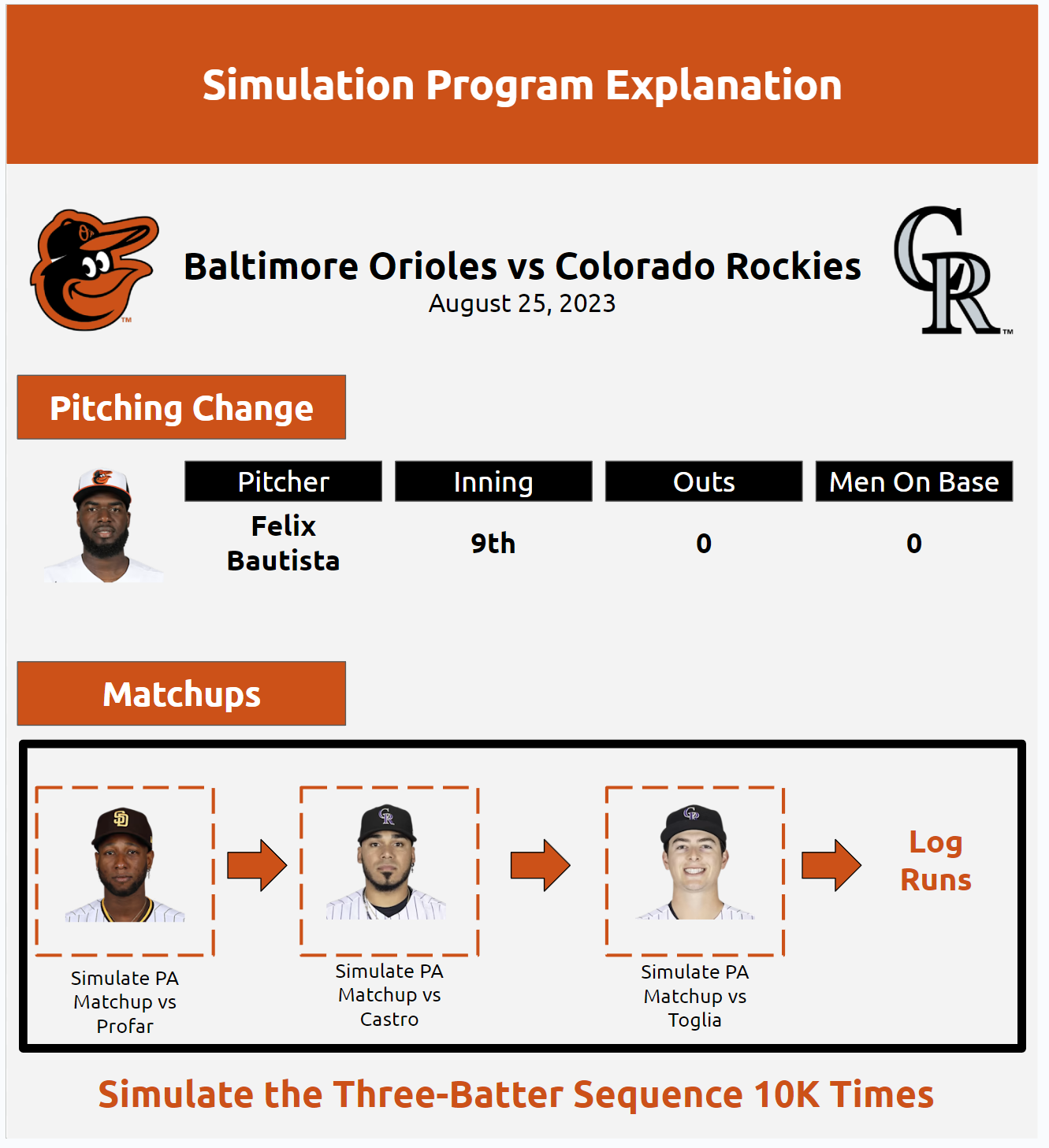 Matchup sets simulated 10K times

Incorporates game state

Baserunning dynamics included, but not player specific

Output is the average runs scored
[Speaker Notes: Baseball Computer: <a href="https://www.flaticon.com/free-icons/sports-and-competition" title="sports and competition icons">Sports and competition icons created by Freepik - Flaticon</a>

<a href="https://www.flaticon.com/free-icons/card" title="card icons">Card icons created by Freepik - Flaticon</a>]
So Many Simulations
Component 1
Component 2
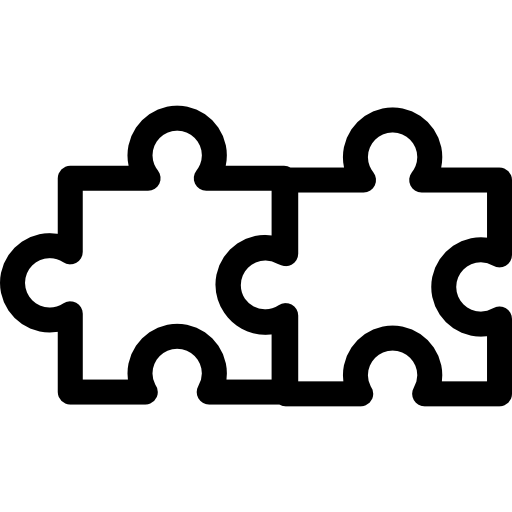 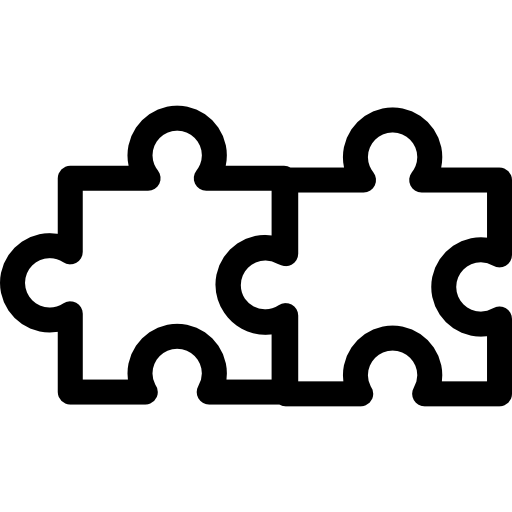 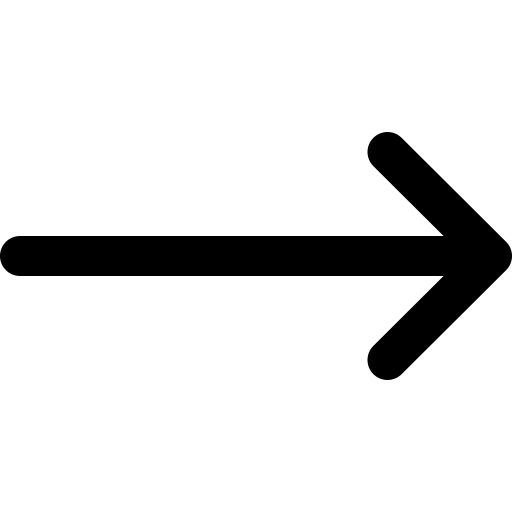 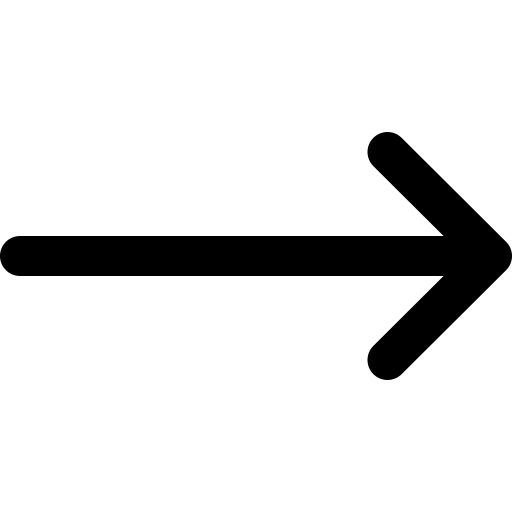 Actual Pitcher Matchup Sets: 16,099
Actual Pitcher Matchup Sets: 37,557
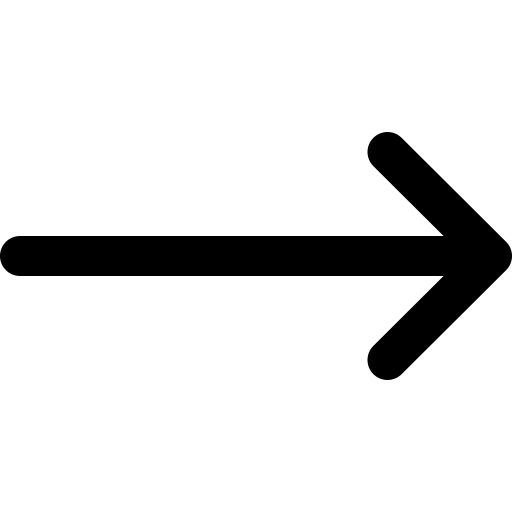 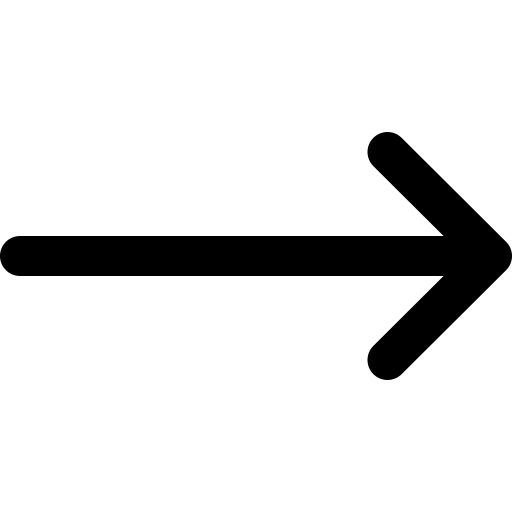 Previous Pitcher Matchup Sets: 16,099
Bullpen Matchup Sets: 221,374
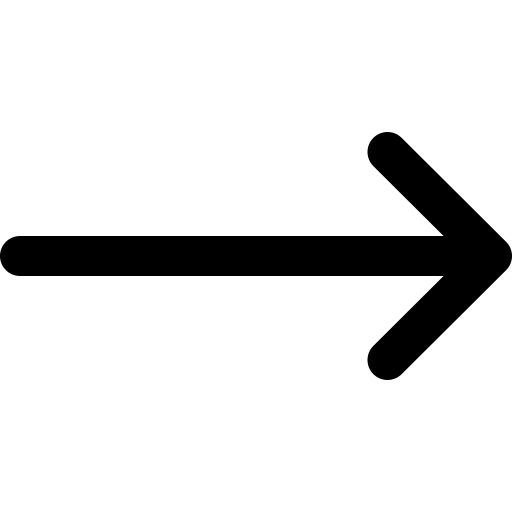 Bullpen Matchup Sets: 89,210
[Speaker Notes: Two pieces: <a href="https://www.flaticon.com/free-icons/two" title="two icons">Two icons created by Freepik - Flaticon</a>]
How Did I Prepare the Results?
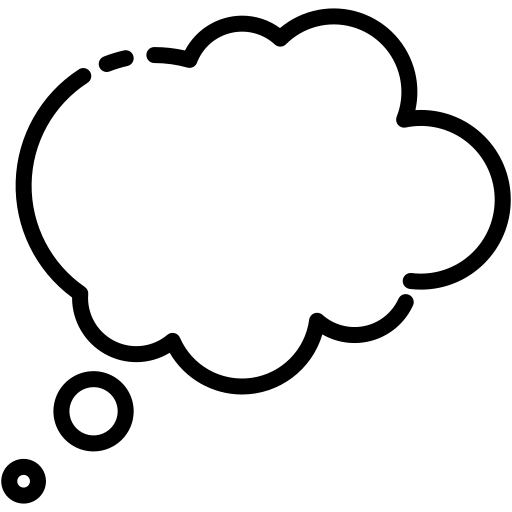 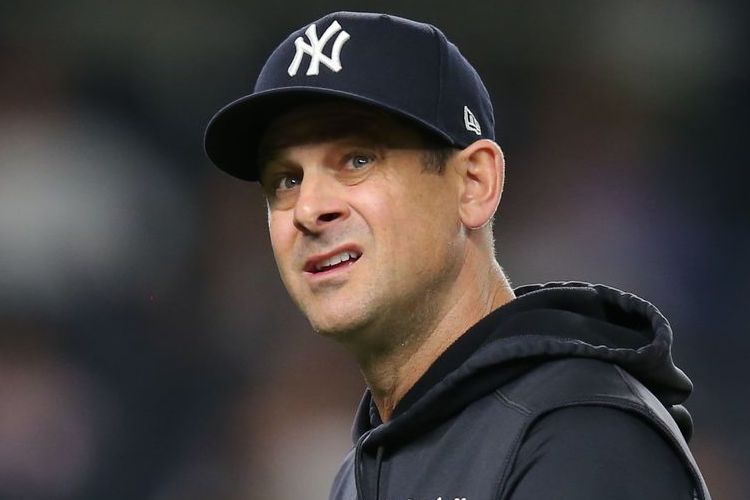 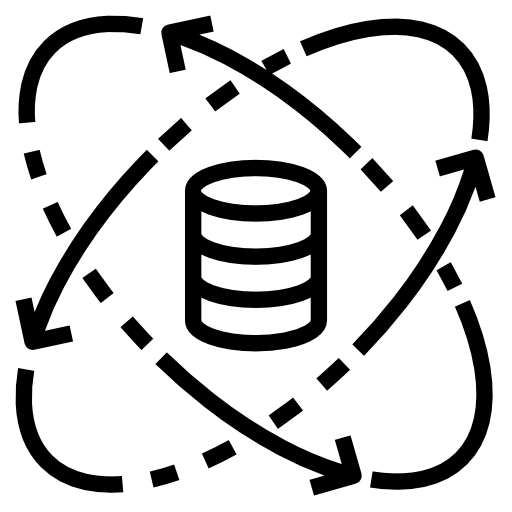 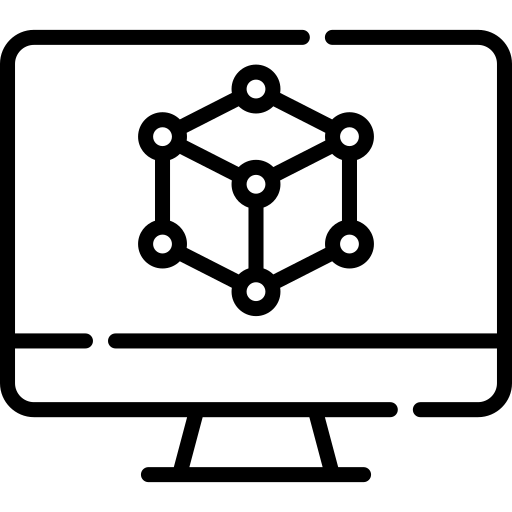 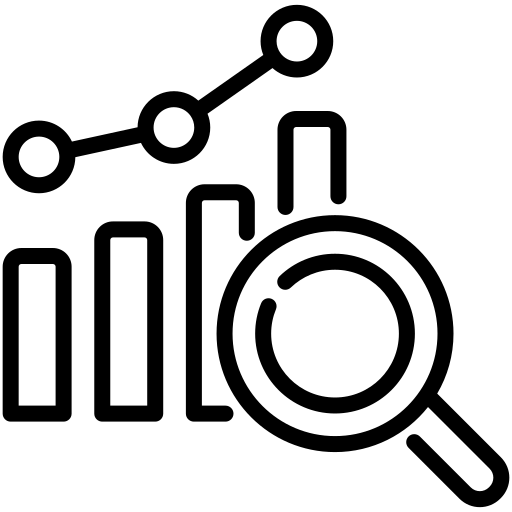 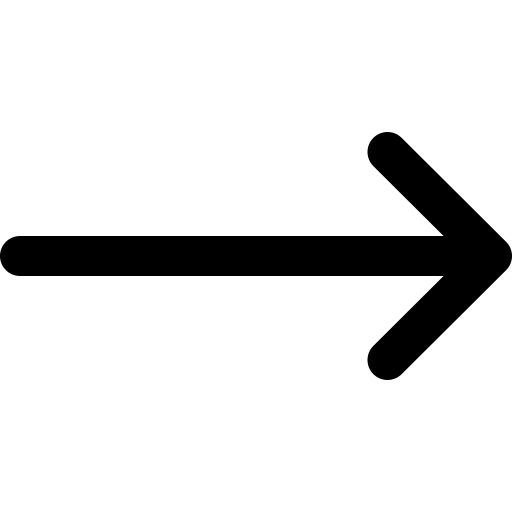 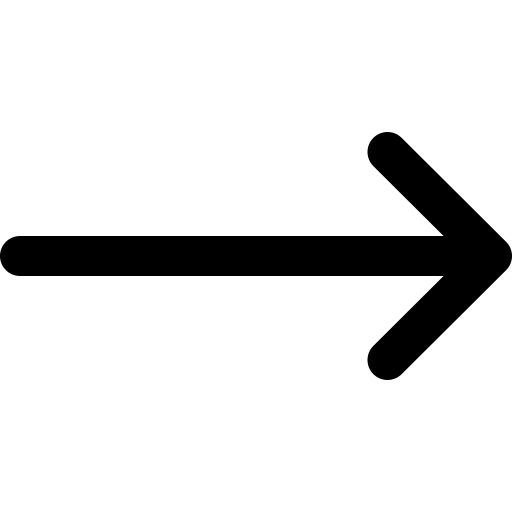 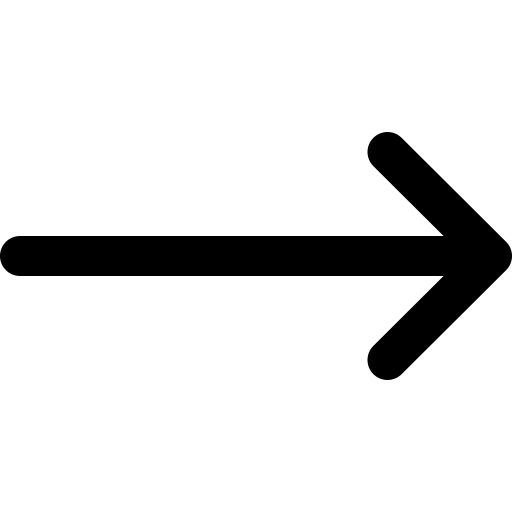 Components of Decision
Data
Results
Simulation
[Speaker Notes: Pitcher: <a href="https://www.flaticon.com/free-icons/pitcher" title="pitcher icons">Pitcher icons created by Leremy - Flaticon</a>

Batter: <a href="https://www.flaticon.com/free-icons/batter" title="batter icons">Batter icons created by Freepik - Flaticon</a>

List: <a href="https://www.flaticon.com/free-icons/priority" title="priority icons">Priority icons created by Freepik - Flaticon</a>

Machine: <a href="https://www.flaticon.com/free-icons/automation" title="automation icons">Automation icons created by Becris - Flaticon</a>

Arrow: <a href="https://www.flaticon.com/free-icons/arrow" title="arrow icons">Arrow icons created by Freepik - Flaticon</a>

Versus: <a href="https://www.flaticon.com/free-icons/vs" title="vs icons">Vs icons created by The Icon Tree - Flaticon</a>

Data: <a href="https://www.flaticon.com/free-icons/data" title="data icons">Data icons created by Kiranshastry - Flaticon</a>]
Boiling Down the Results Into wBMS+
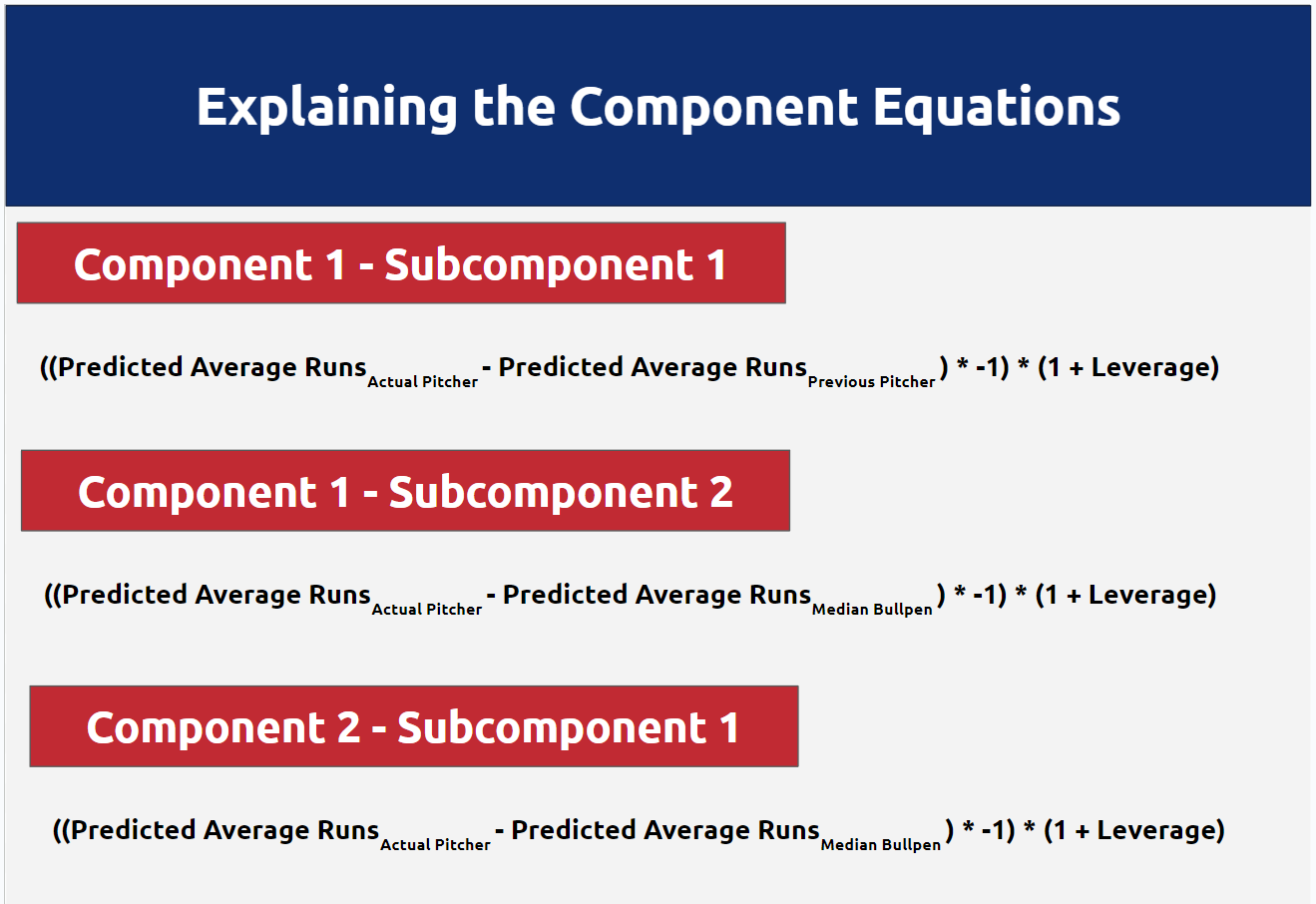 Results aggregated, normalized, and weighted
Component 1 and Component 2 combine to form a weighted composite score... wBMS+
[Speaker Notes: Two pieces: <a href="https://www.flaticon.com/free-icons/two" title="two icons">Two icons created by Freepik - Flaticon</a>]
wBMS+ Rankings
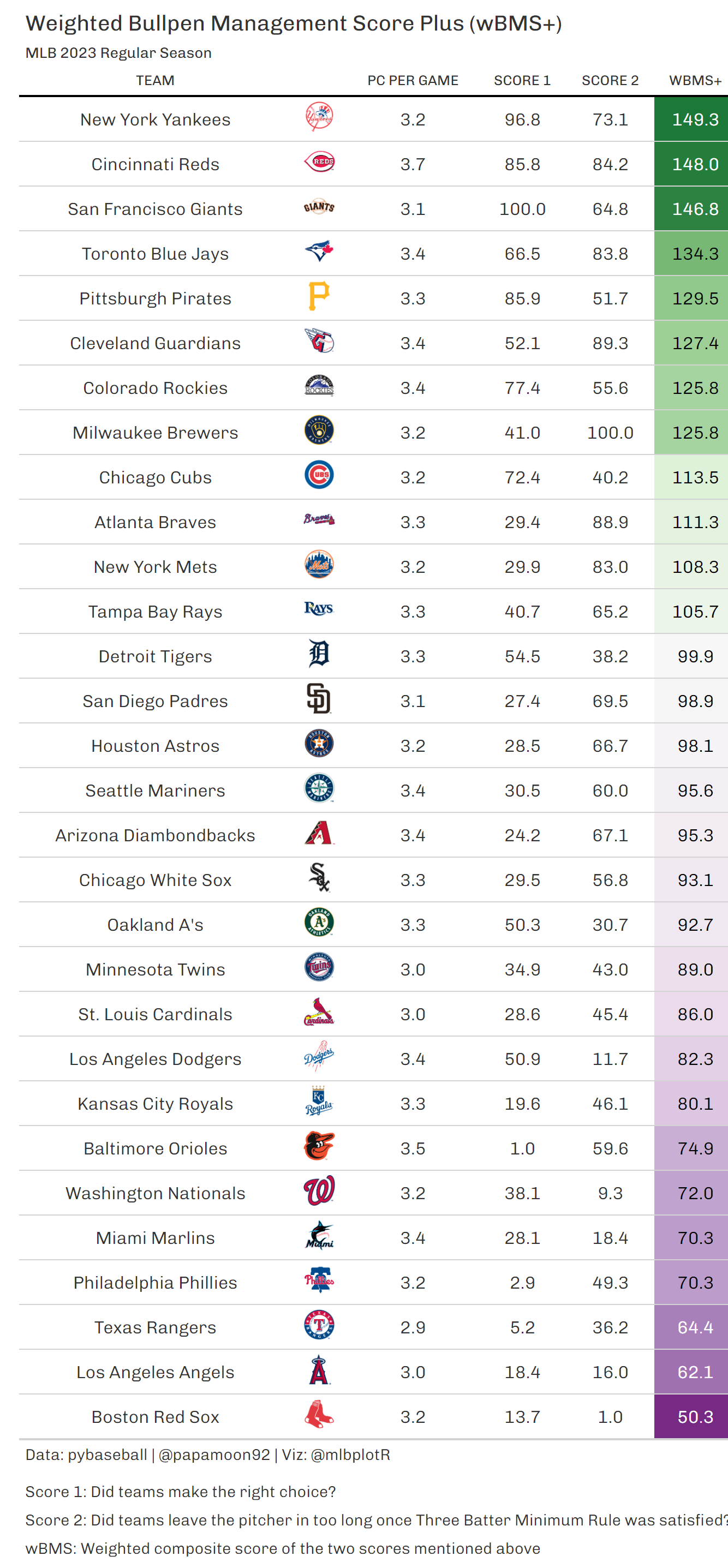 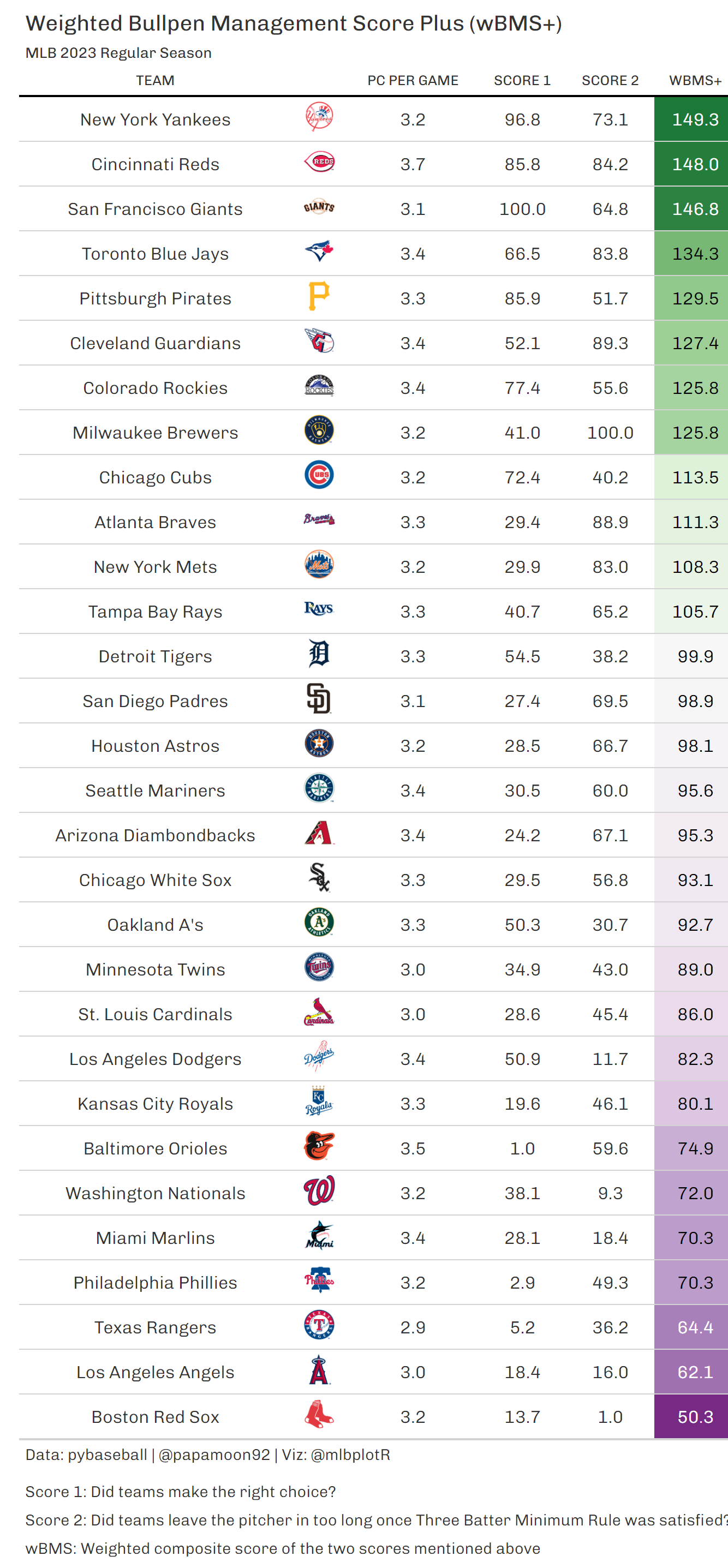 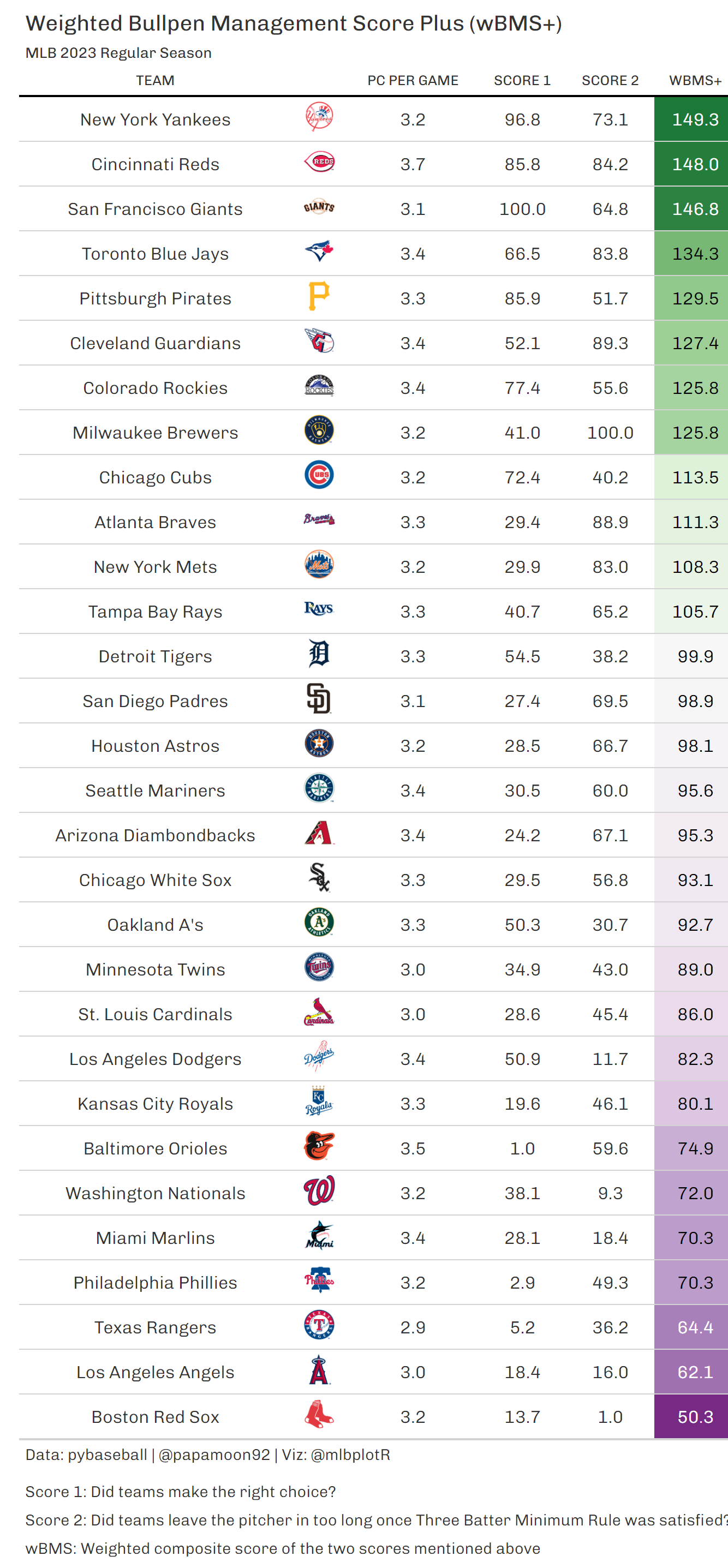 [Speaker Notes: Two pieces: <a href="https://www.flaticon.com/free-icons/two" title="two icons">Two icons created by Freepik - Flaticon</a>]
Process vs Outcome (Excluding Leverage)
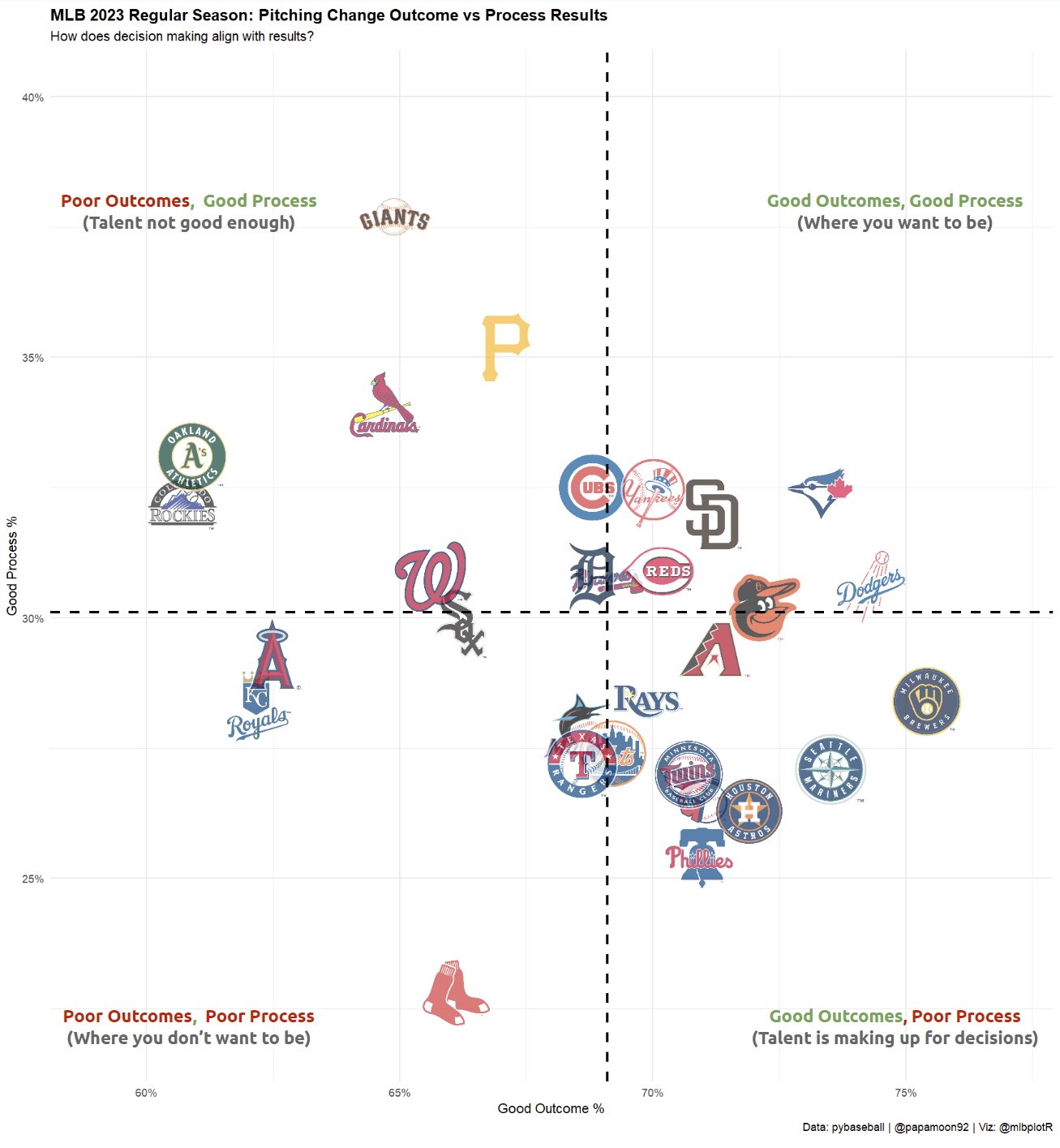 Good Process = Actual Pitcher chosen is expected to outperform Previous Pitcher and Bullpen

Good Outcome = Actual Runs allowed < Expected Runs allowed (RE24 Matrix)

Compared to previous slide, you can see the impact of Leverage
[Speaker Notes: Two pieces: <a href="https://www.flaticon.com/free-icons/two" title="two icons">Two icons created by Freepik - Flaticon</a>]
Contextualizing the Raw Results
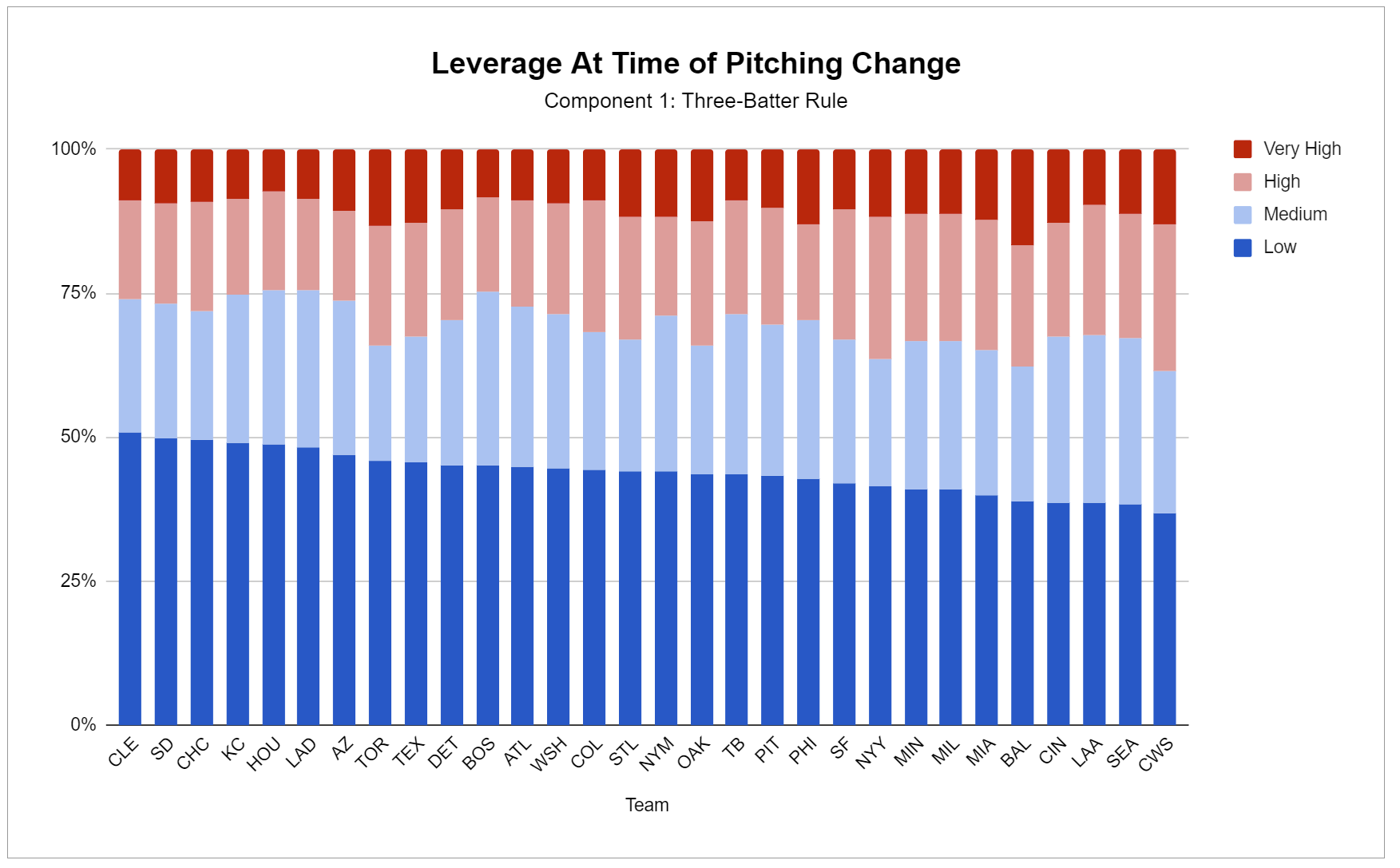 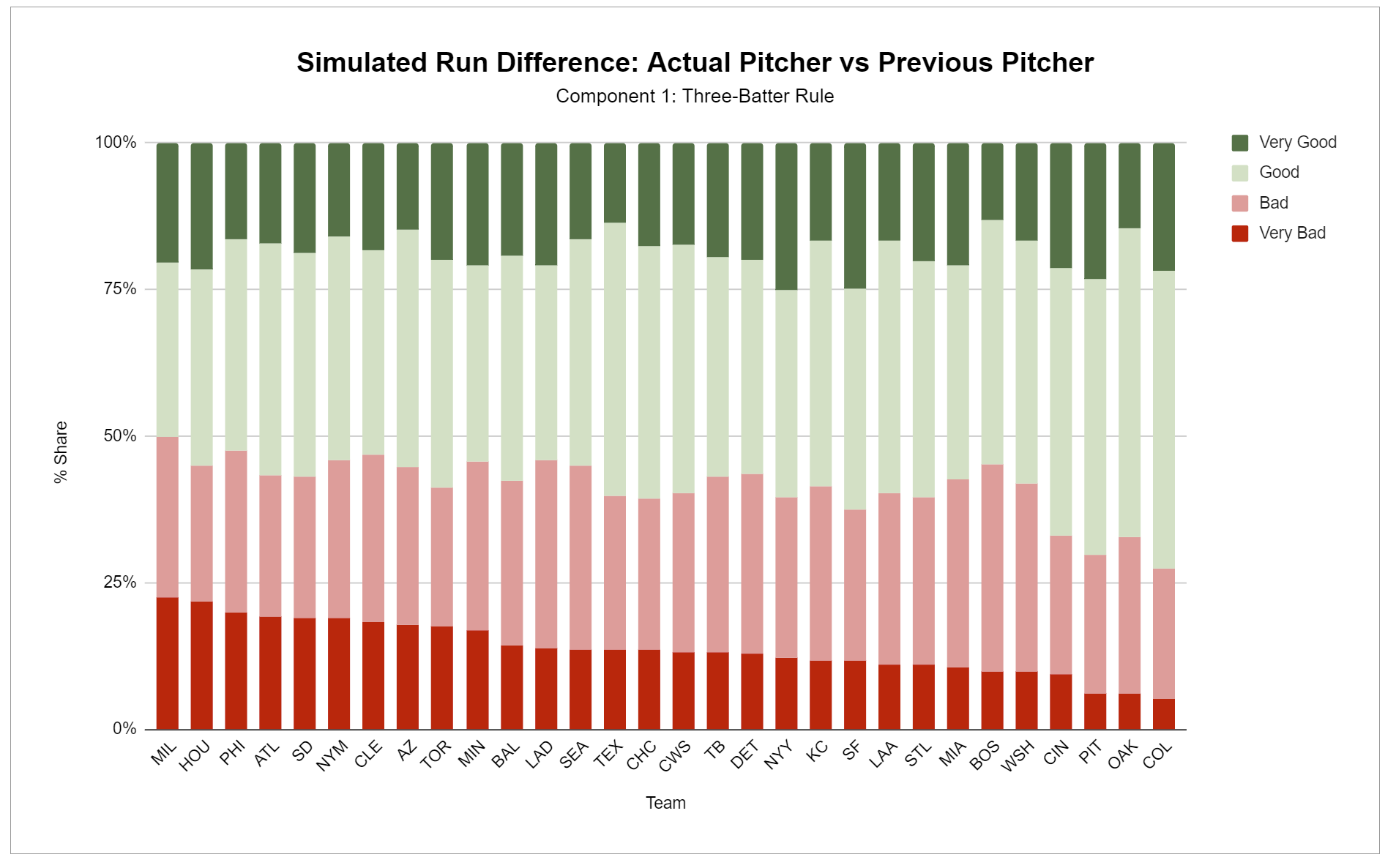 [Speaker Notes: Two pieces: <a href="https://www.flaticon.com/free-icons/two" title="two icons">Two icons created by Freepik - Flaticon</a>]
Team Review
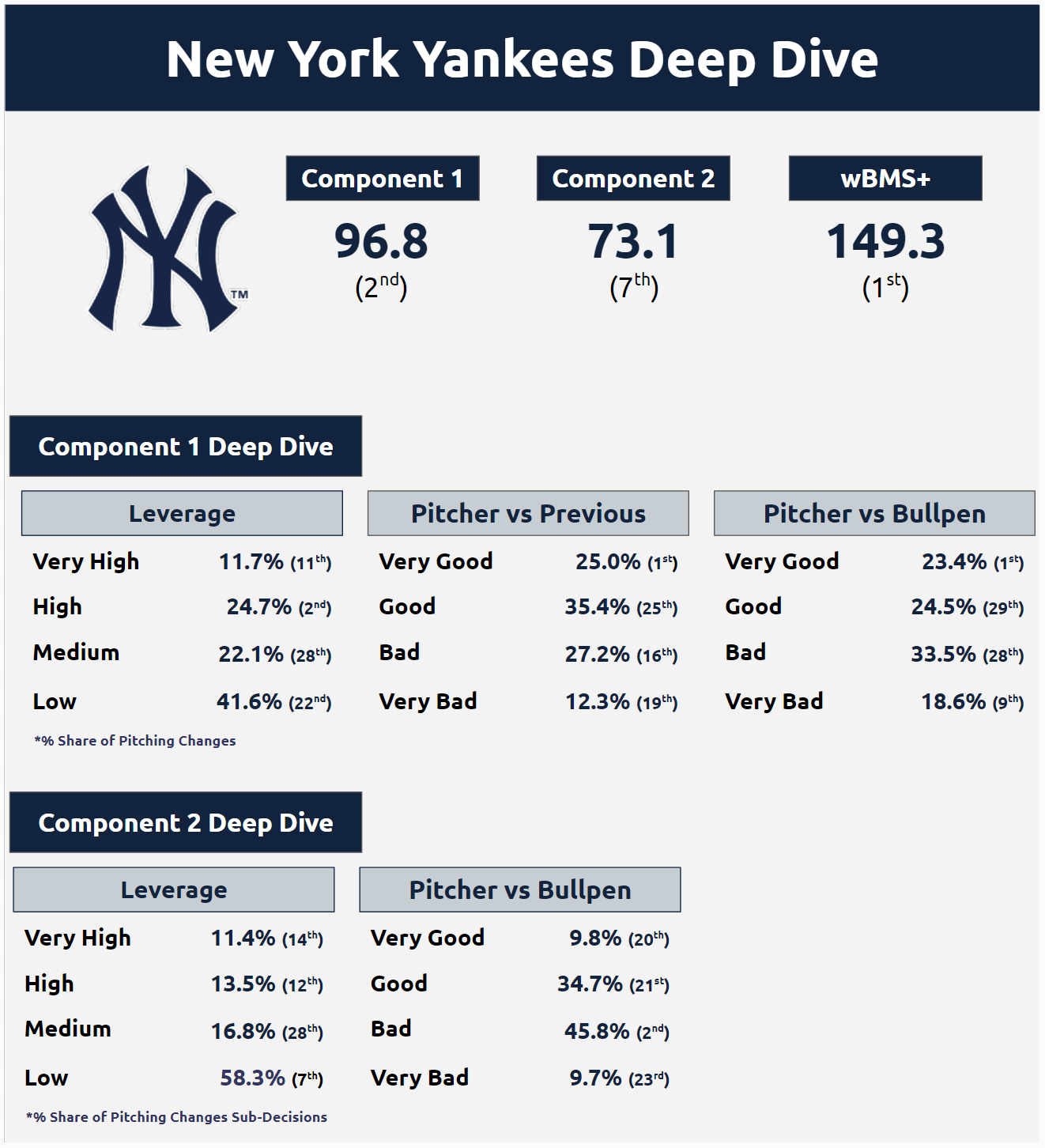 Component 1:
Many decisions made in Very High and High
Leading the way with Very Good

Component 2:
Not as much Very High and High
Lots of Bad Decisions, but Low Leverage helps
[Speaker Notes: Two pieces: <a href="https://www.flaticon.com/free-icons/two" title="two icons">Two icons created by Freepik - Flaticon</a>]
Specific Pitching Change Example
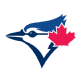 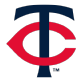 Toronto Blue Jays vs Minnesota Twins
ALWC Game 2 - 10.4.23
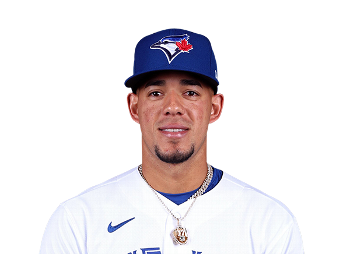 Jose Berrios on the mound...
Component 1
Component 2
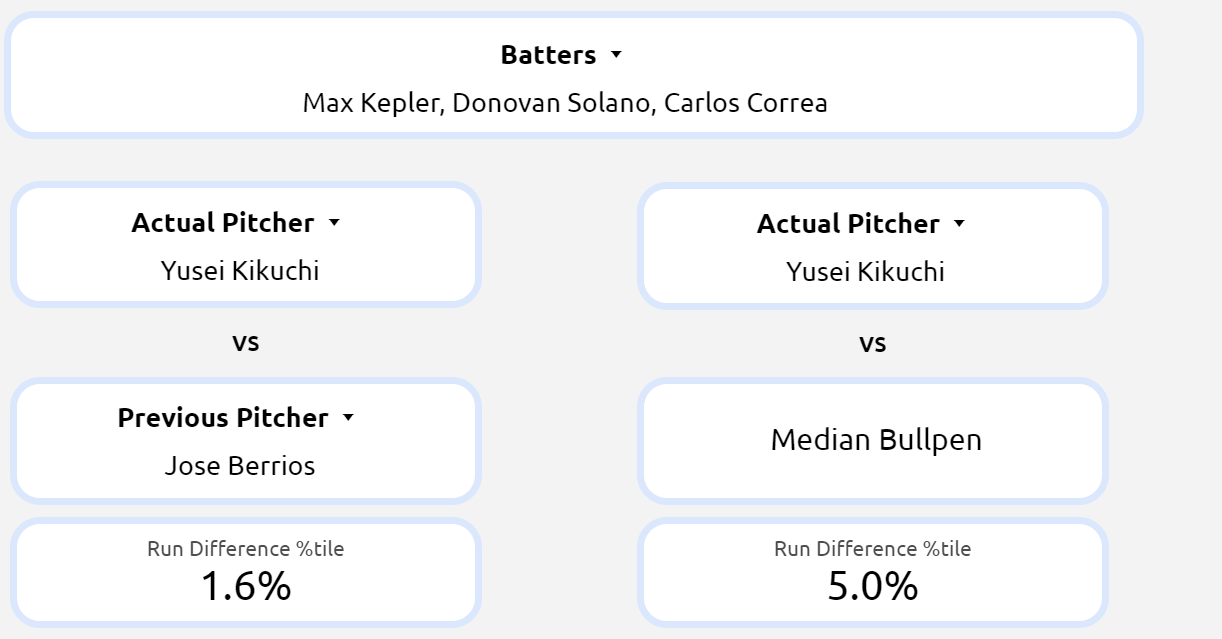 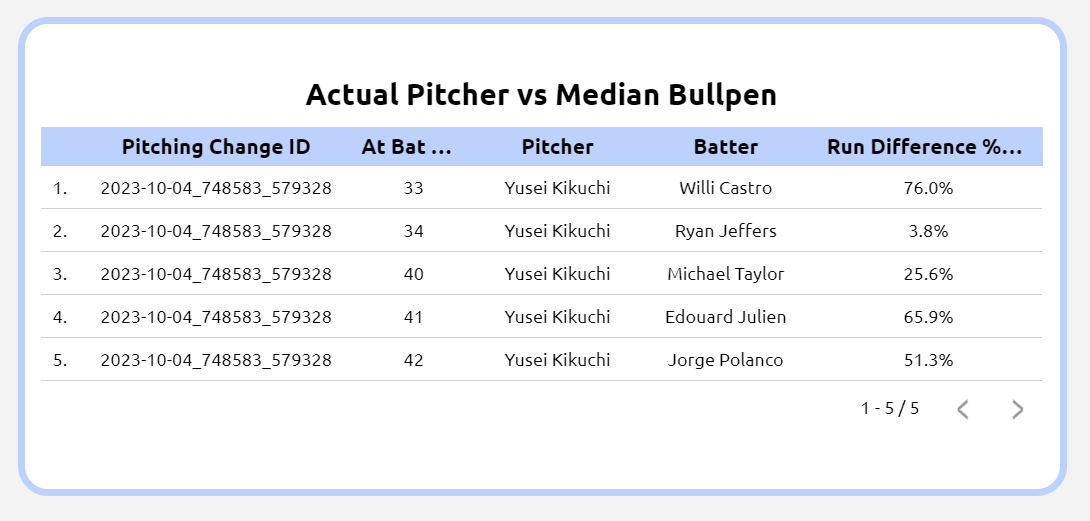 [Speaker Notes: Two pieces: <a href="https://www.flaticon.com/free-icons/two" title="two icons">Two icons created by Freepik - Flaticon</a>]
Remember the Tool I Alluded To?
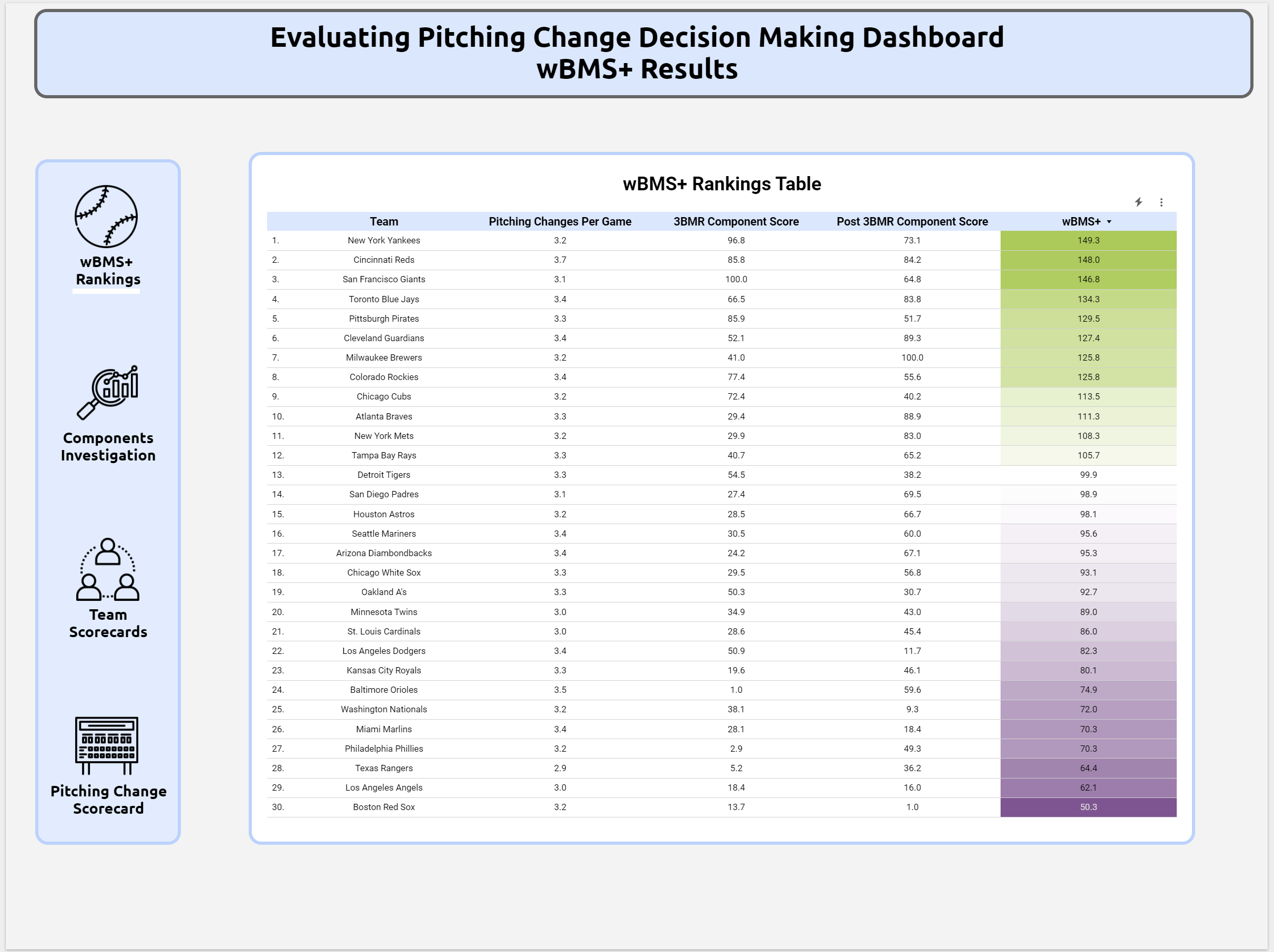 Access to:
Overall Rankings
Components Breakdown
Team Specific Scorecards
Specific Pitching Change Decisions

Rankings only include regular season

Playoffs in Pitching Change Scorecard
[Speaker Notes: Two pieces: <a href="https://www.flaticon.com/free-icons/two" title="two icons">Two icons created by Freepik - Flaticon</a>]
QR Link to Dashboard
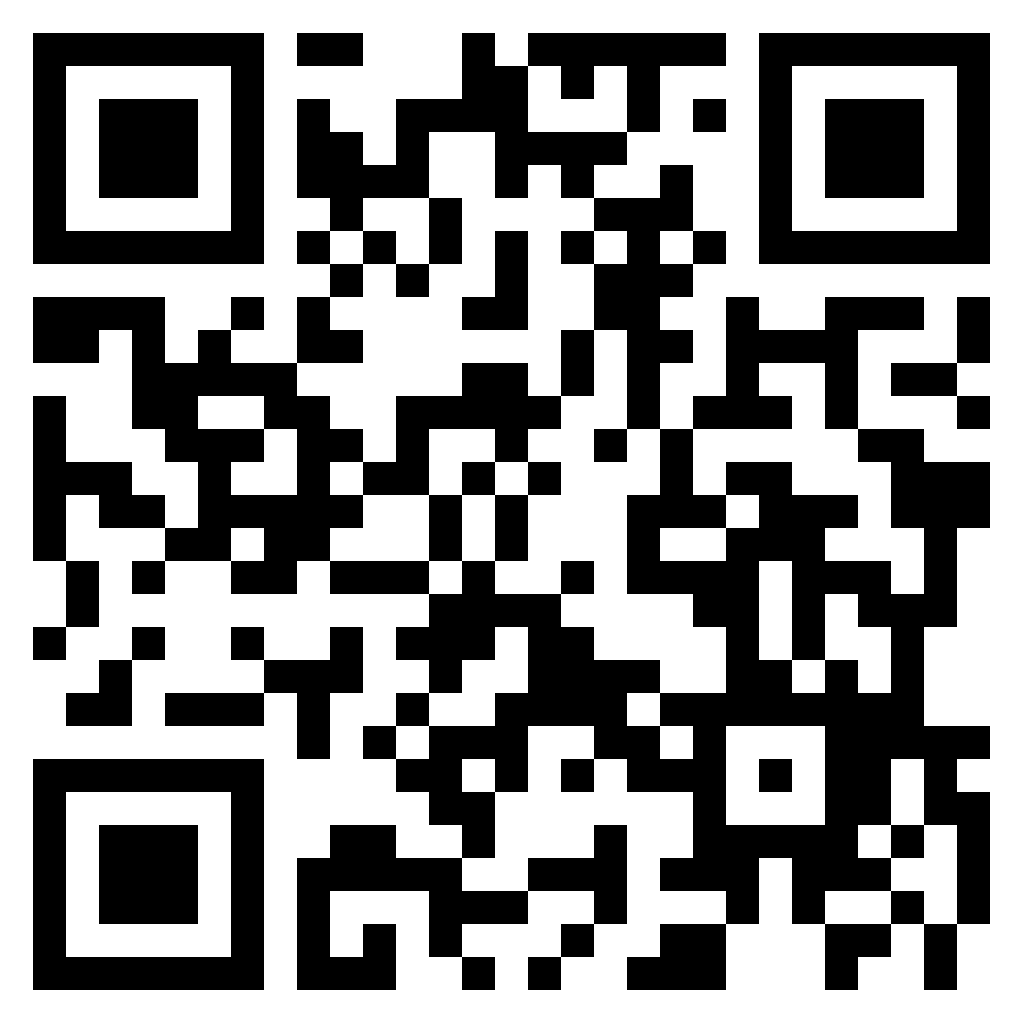 Check It Out For Yourself!
[Speaker Notes: Two pieces: <a href="https://www.flaticon.com/free-icons/two" title="two icons">Two icons created by Freepik - Flaticon</a>]
Caveats and Weaknesses
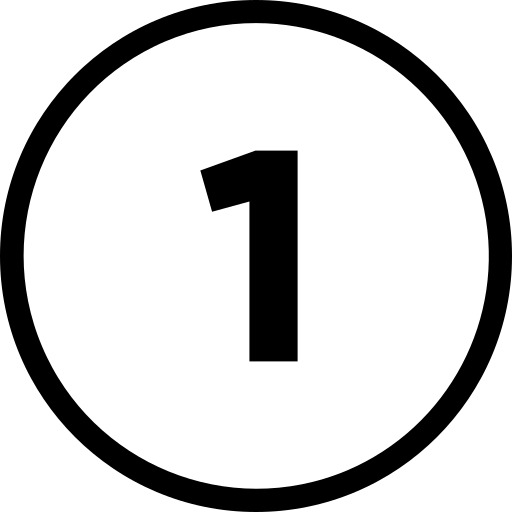 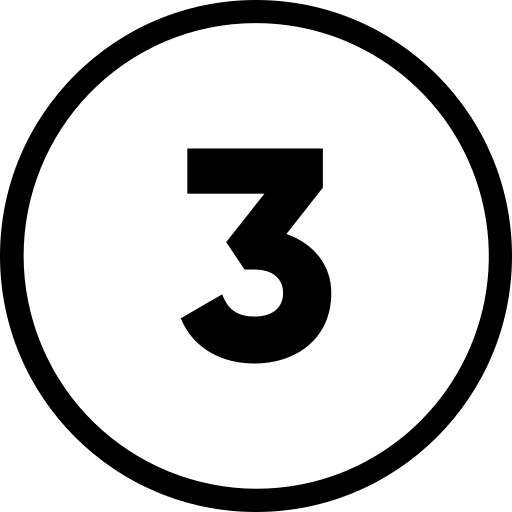 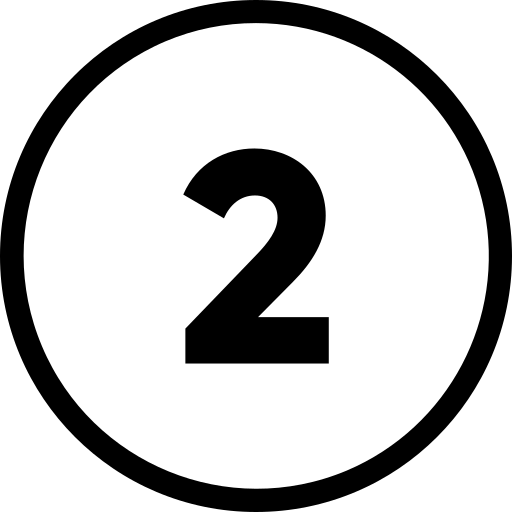 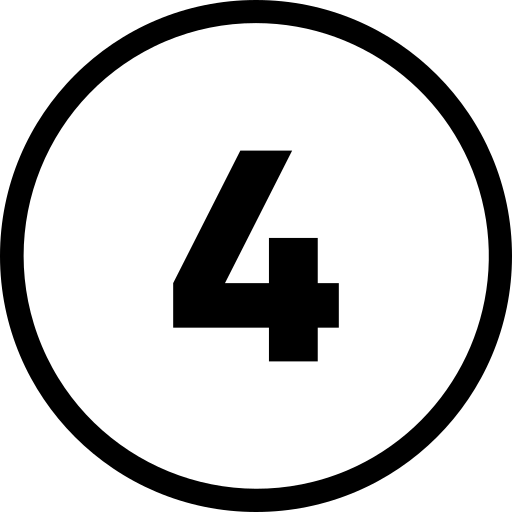 Relies On 
Hypothetical Matchups
Decisions Evaluated 
In a Vacuum
Roster Health and Availability
TTOP, Fatigue, Etc Not Fully Captured
[Speaker Notes: One: <a href="https://www.flaticon.com/free-icons/numbers" title="numbers icons">Numbers icons created by riajulislam - Flaticon</a>

Two: <a href="https://www.flaticon.com/free-icons/numbers" title="numbers icons">Numbers icons created by riajulislam - Flaticon</a>

Three: <a href="https://www.flaticon.com/free-icons/numbers" title="numbers icons">Numbers icons created by riajulislam - Flaticon</a>

Four: <a href="https://www.flaticon.com/free-icons/numbers" title="numbers icons">Numbers icons created by riajulislam - Flaticon</a>]
What's Next?
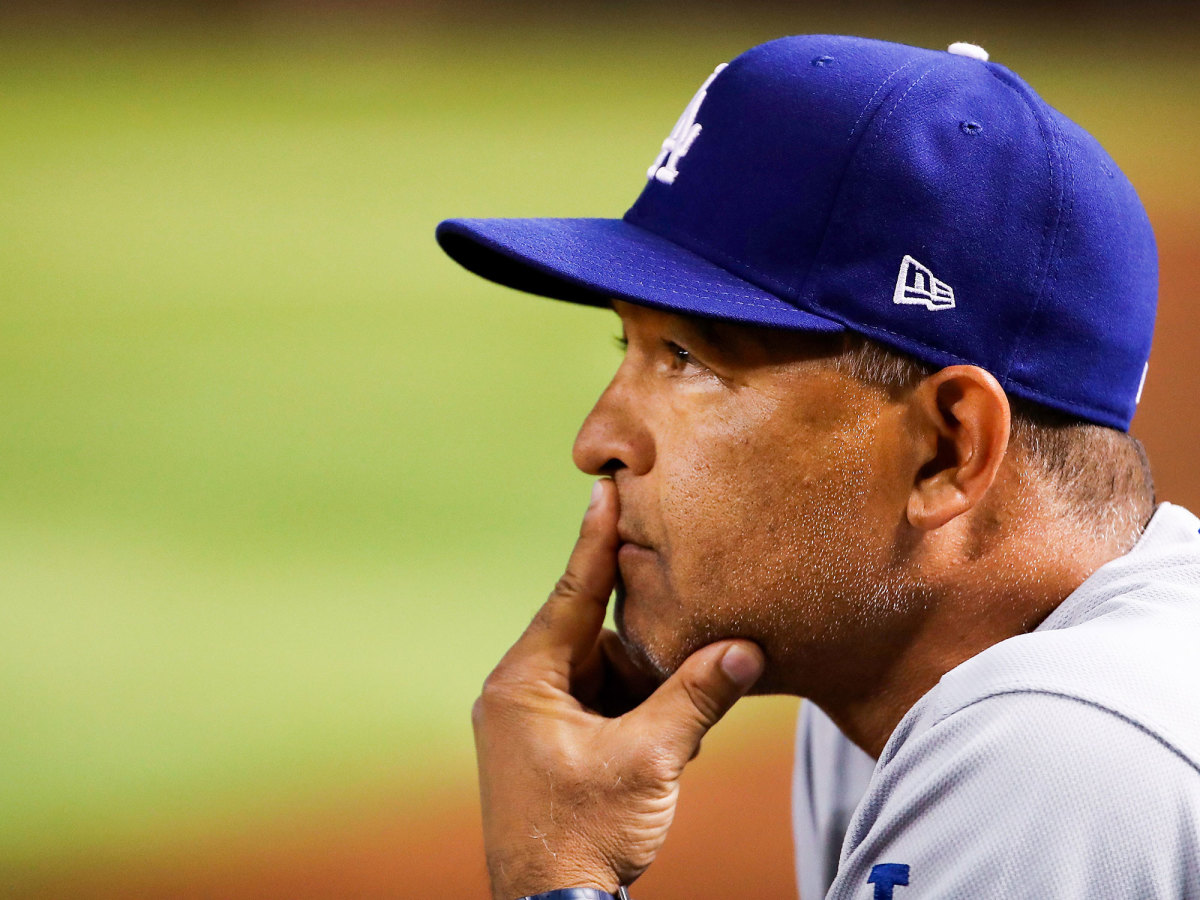 Revisiting input generation methodology

Dashboard edits

Automating full process

Blog posts + official reveal
[Speaker Notes: One: <a href="https://www.flaticon.com/free-icons/numbers" title="numbers icons">Numbers icons created by riajulislam - Flaticon</a>

Two: <a href="https://www.flaticon.com/free-icons/numbers" title="numbers icons">Numbers icons created by riajulislam - Flaticon</a>

Three: <a href="https://www.flaticon.com/free-icons/numbers" title="numbers icons">Numbers icons created by riajulislam - Flaticon</a>

Four: <a href="https://www.flaticon.com/free-icons/numbers" title="numbers icons">Numbers icons created by riajulislam - Flaticon</a>]
Thank You!
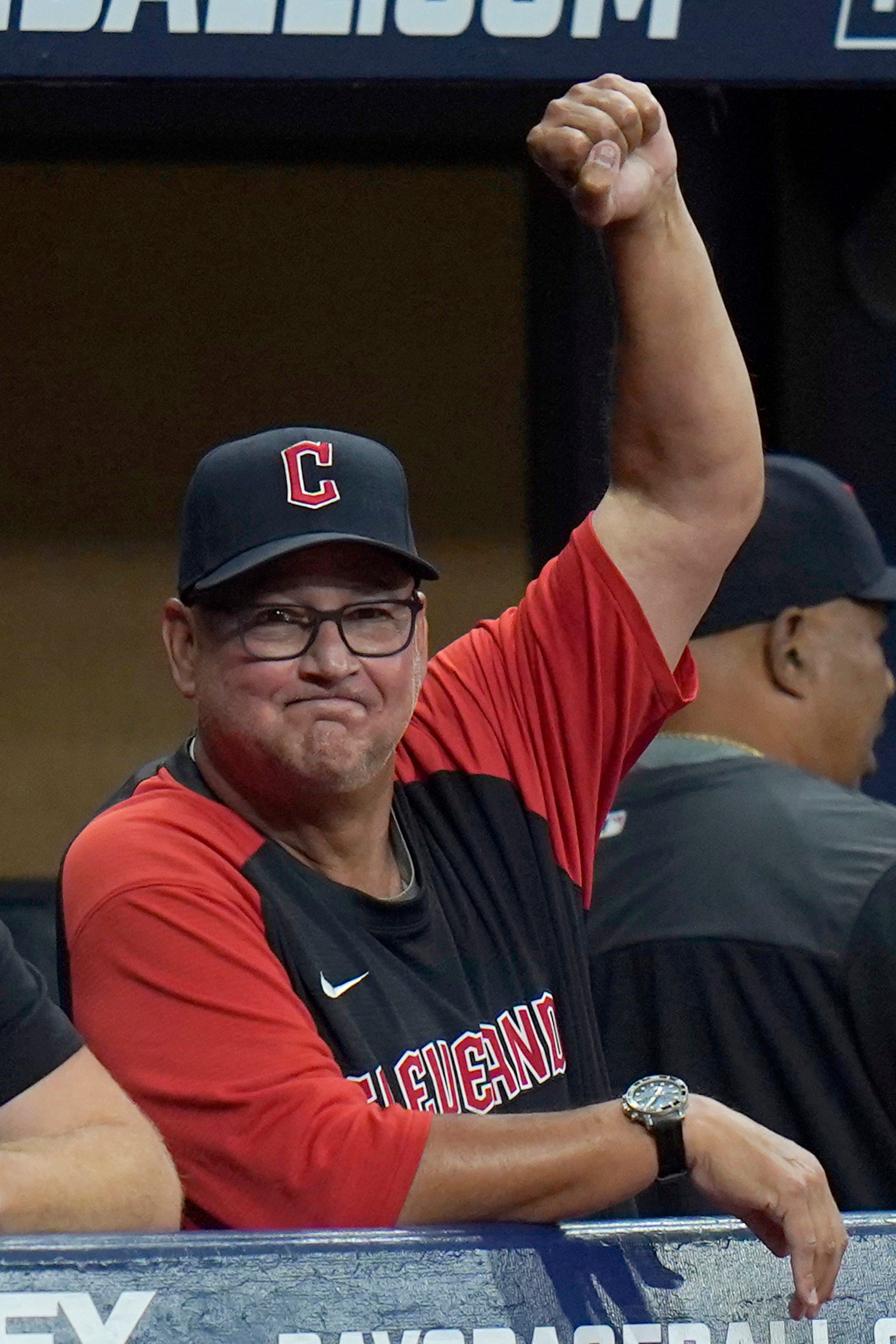 My Wife!

SABR and the Selection Committee

MLB, pybaseball, mlbplotR

You!
[Speaker Notes: One: <a href="https://www.flaticon.com/free-icons/numbers" title="numbers icons">Numbers icons created by riajulislam - Flaticon</a>

Two: <a href="https://www.flaticon.com/free-icons/numbers" title="numbers icons">Numbers icons created by riajulislam - Flaticon</a>

Three: <a href="https://www.flaticon.com/free-icons/numbers" title="numbers icons">Numbers icons created by riajulislam - Flaticon</a>

Four: <a href="https://www.flaticon.com/free-icons/numbers" title="numbers icons">Numbers icons created by riajulislam - Flaticon</a>]
Questions?
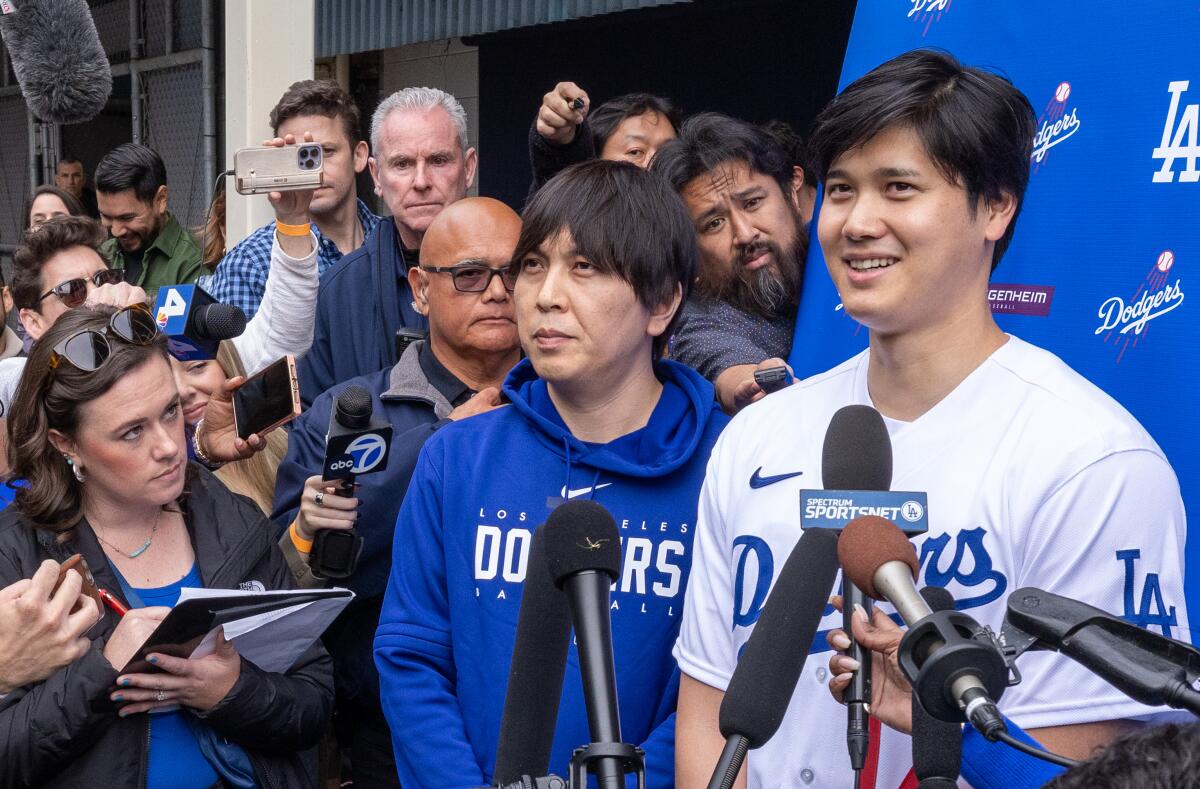 If You'd Like To Connect...

www.uramanalytics.com

@URAM_Analytics (Twitter)

I'm also on LinkedIn
[Speaker Notes: One: <a href="https://www.flaticon.com/free-icons/numbers" title="numbers icons">Numbers icons created by riajulislam - Flaticon</a>

Two: <a href="https://www.flaticon.com/free-icons/numbers" title="numbers icons">Numbers icons created by riajulislam - Flaticon</a>

Three: <a href="https://www.flaticon.com/free-icons/numbers" title="numbers icons">Numbers icons created by riajulislam - Flaticon</a>

Four: <a href="https://www.flaticon.com/free-icons/numbers" title="numbers icons">Numbers icons created by riajulislam - Flaticon</a>]